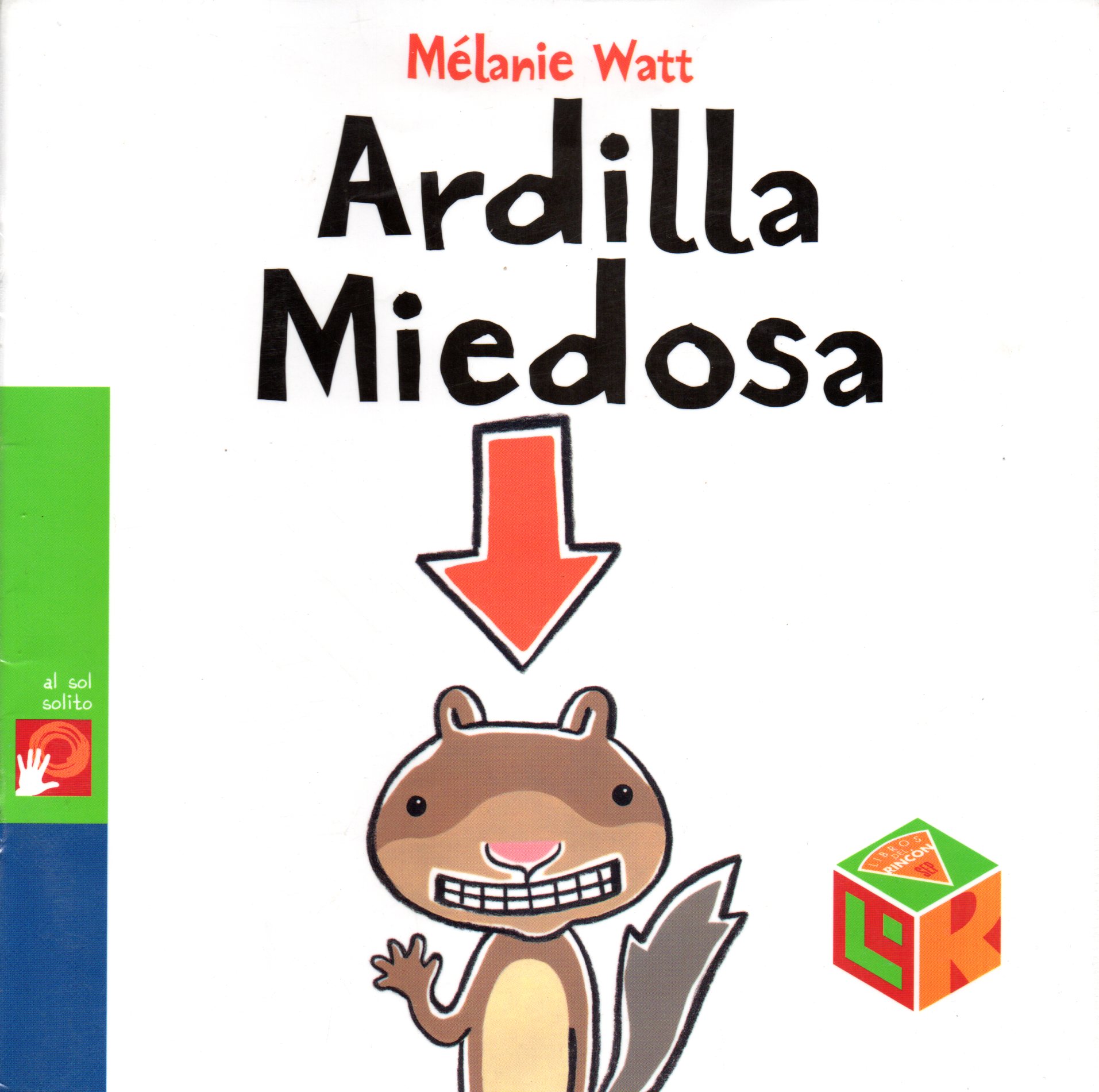 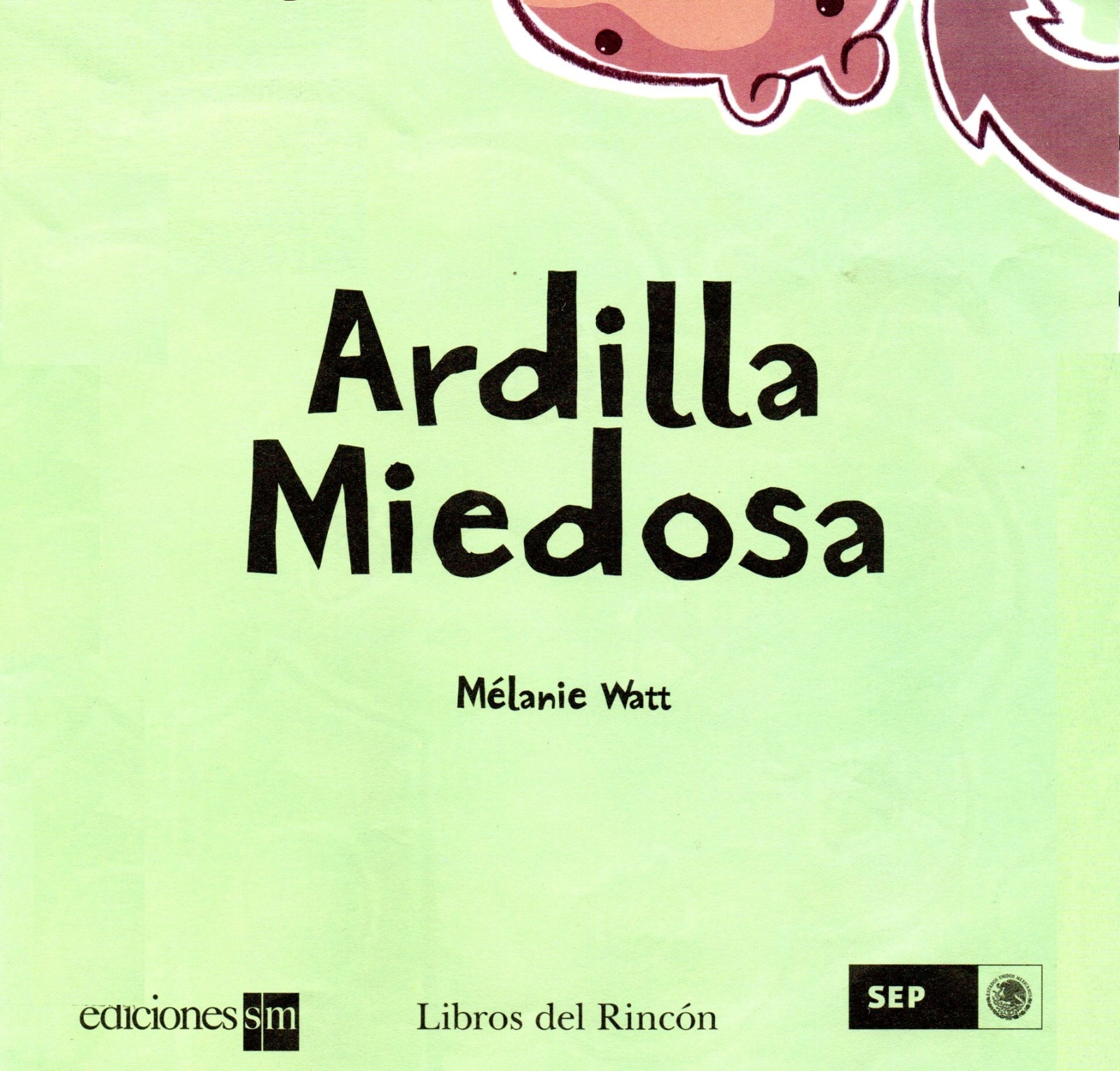 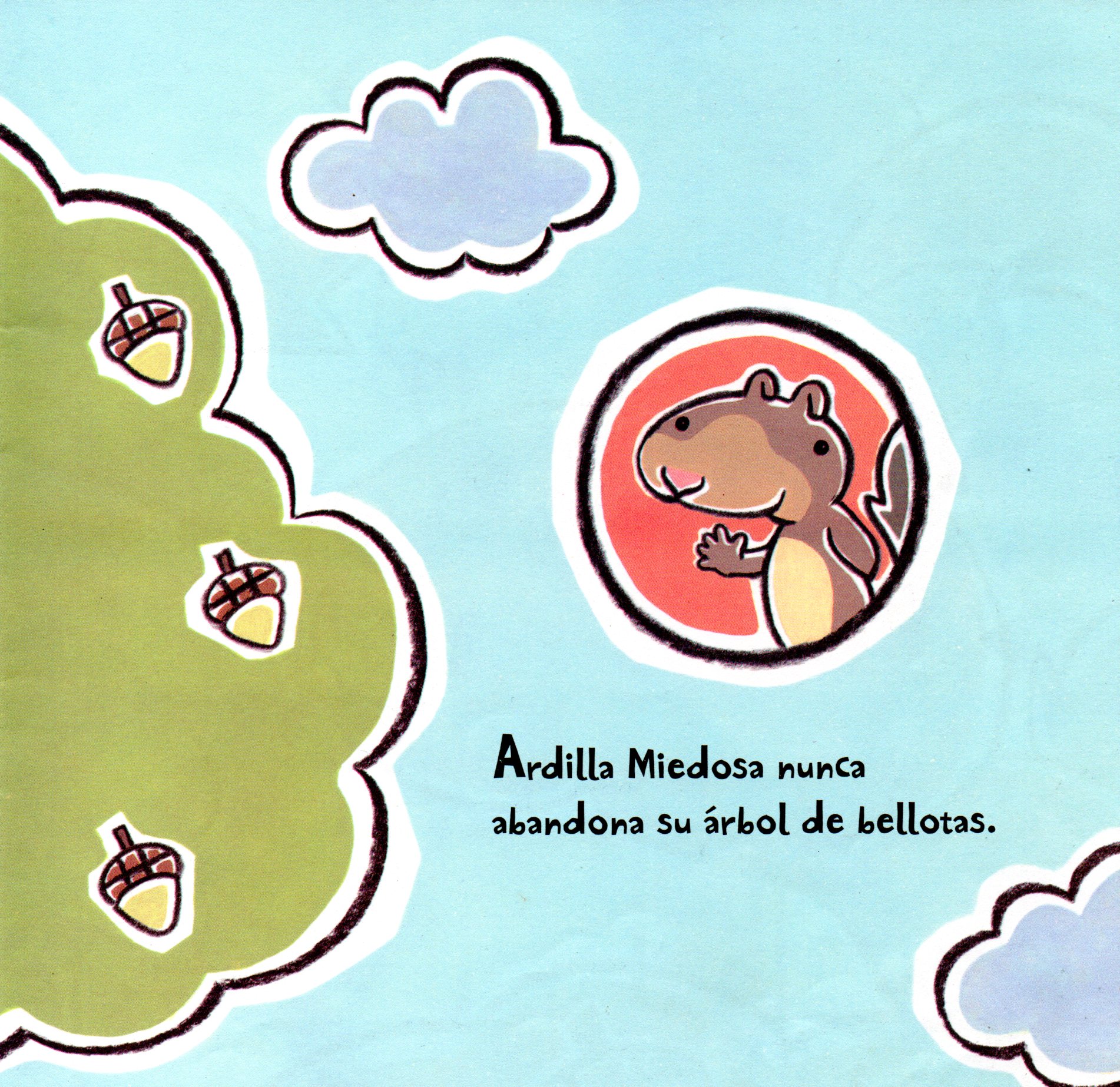 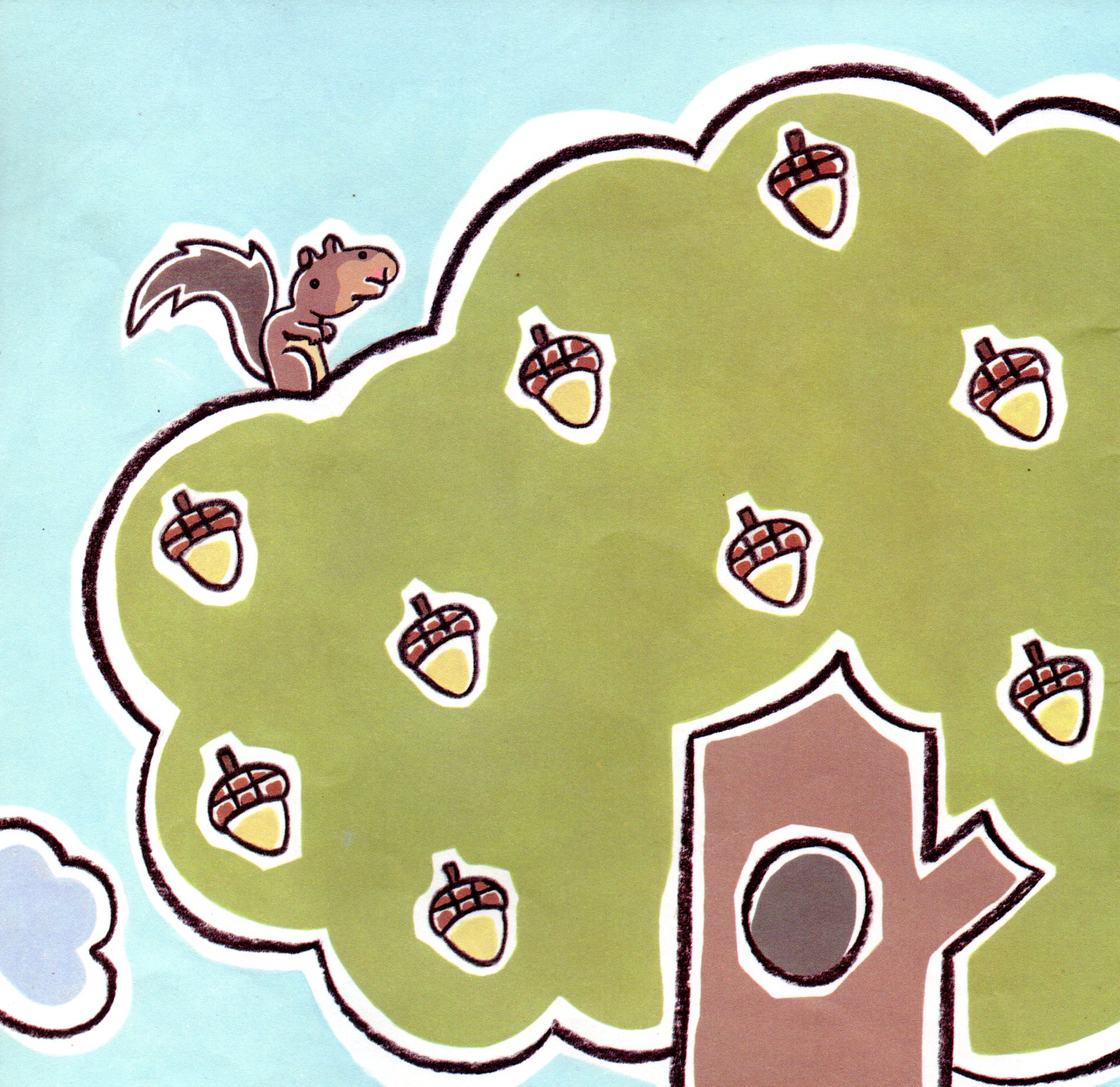 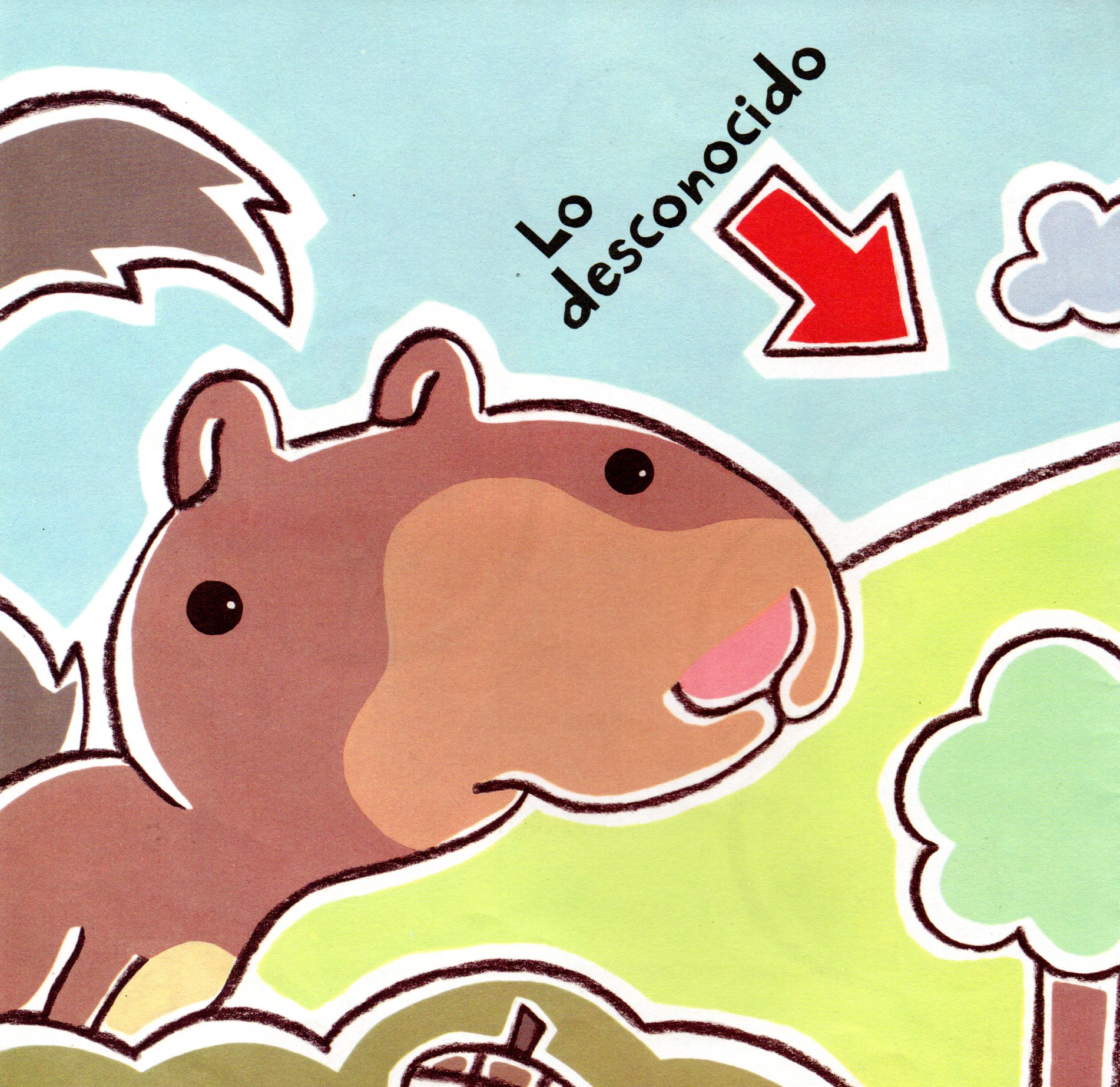 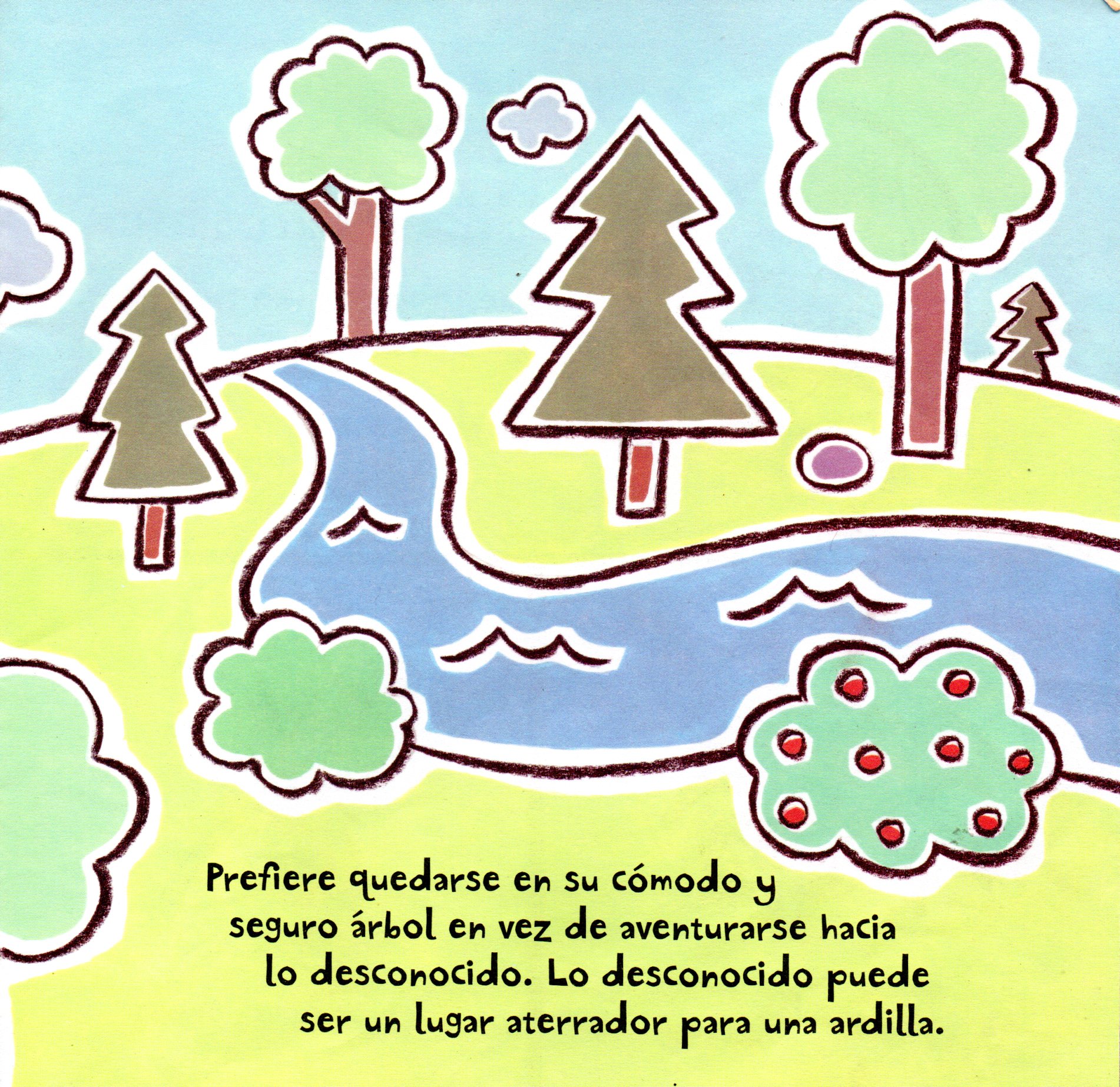 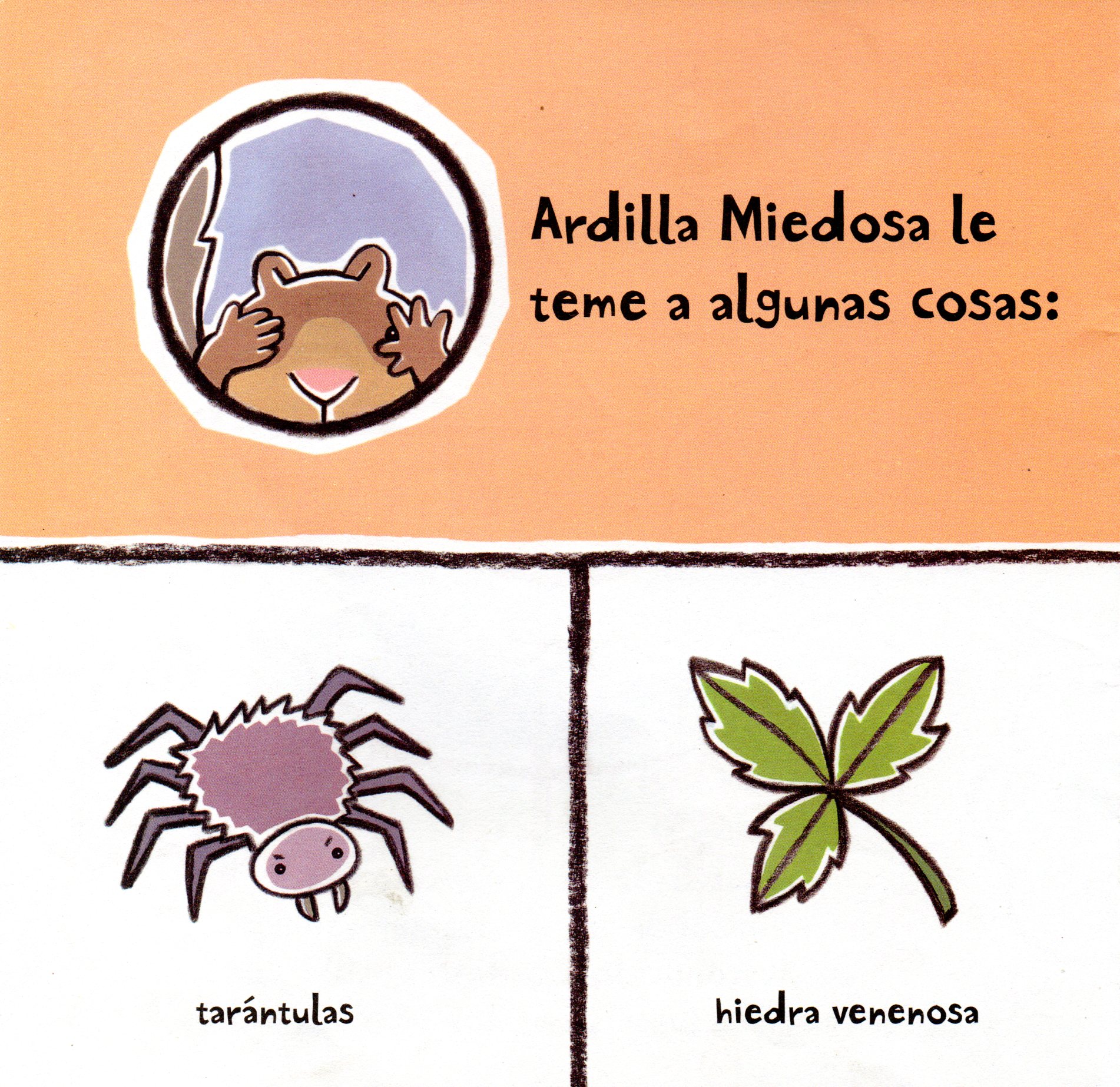 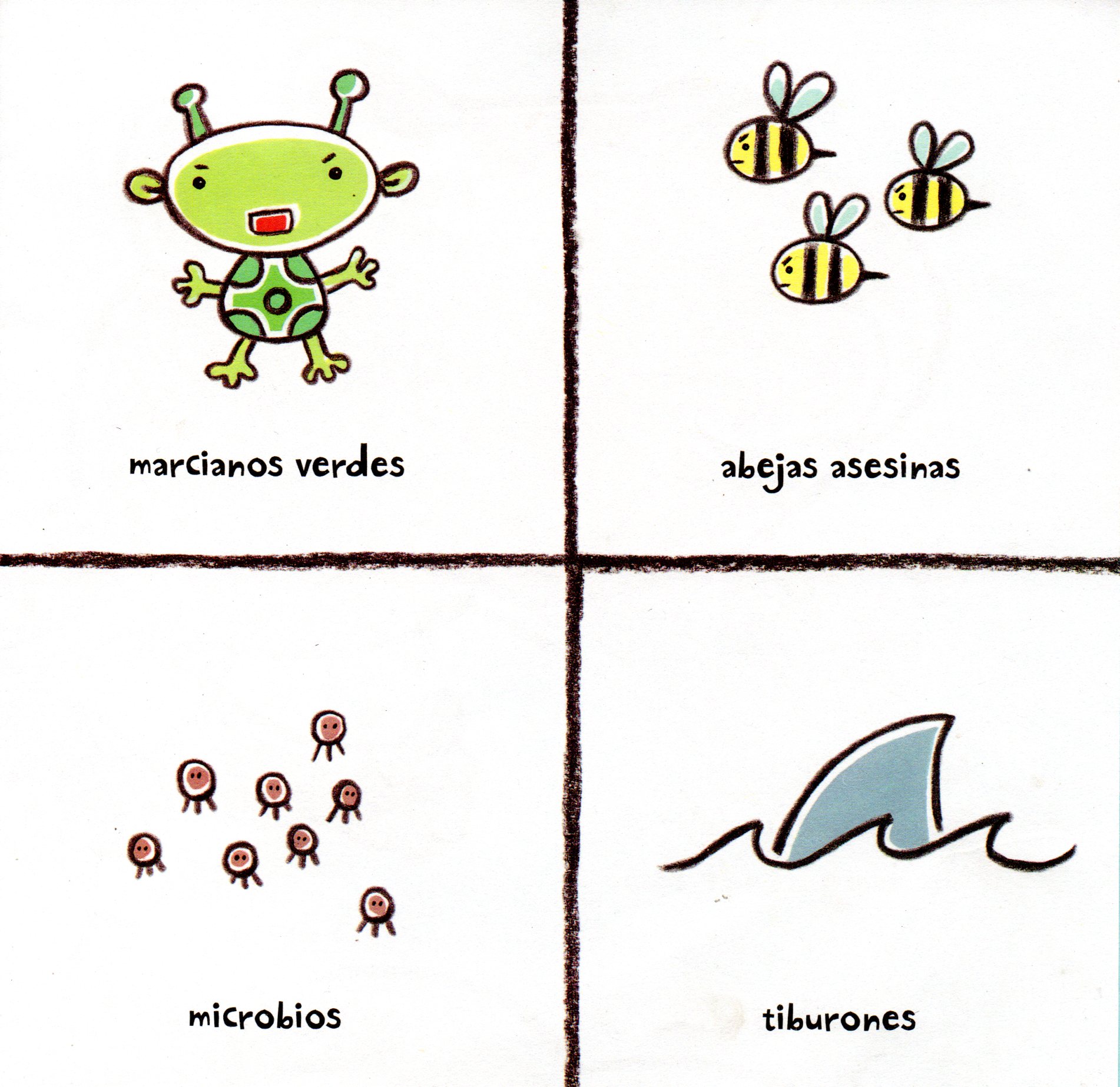 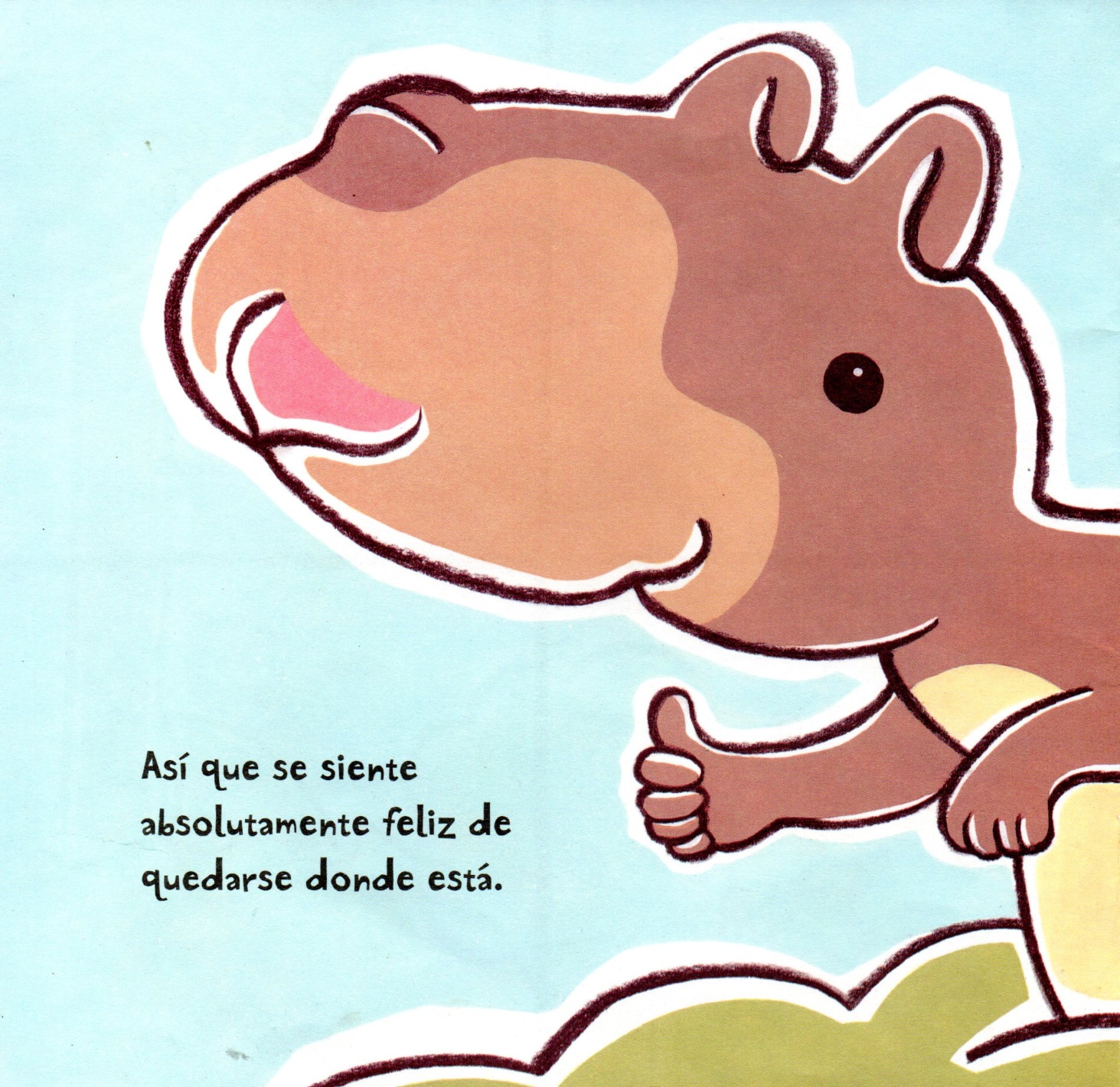 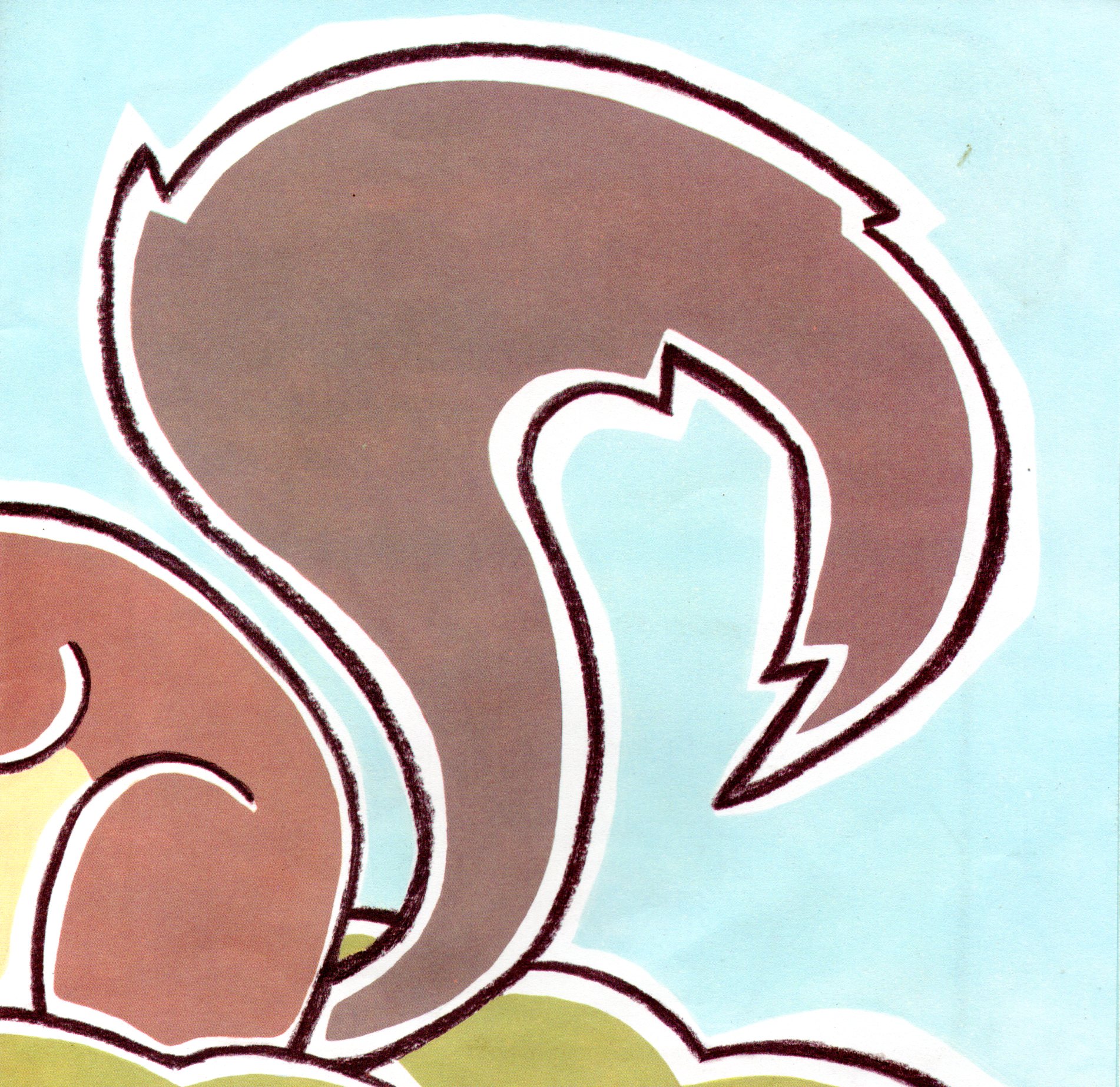 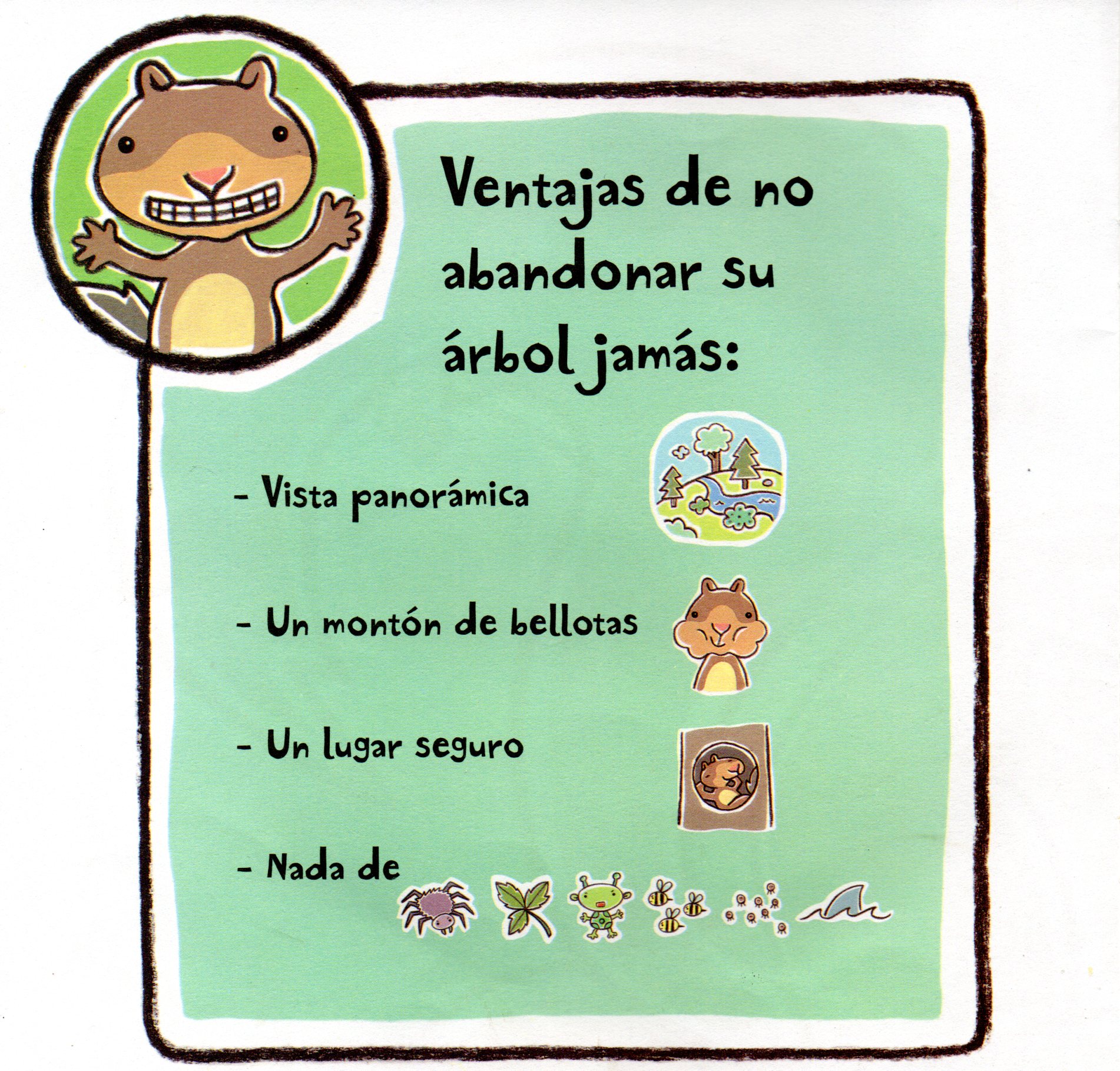 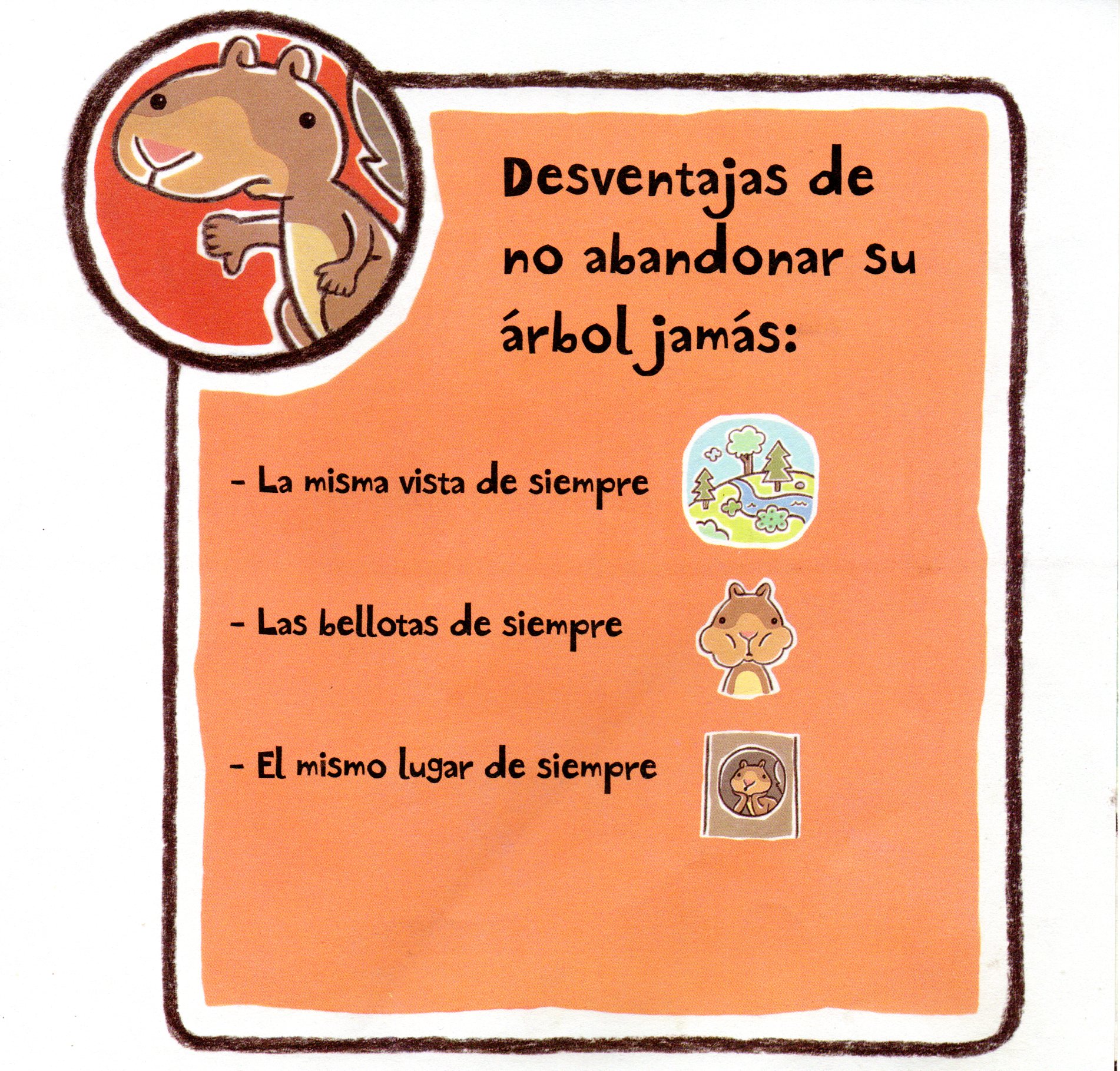 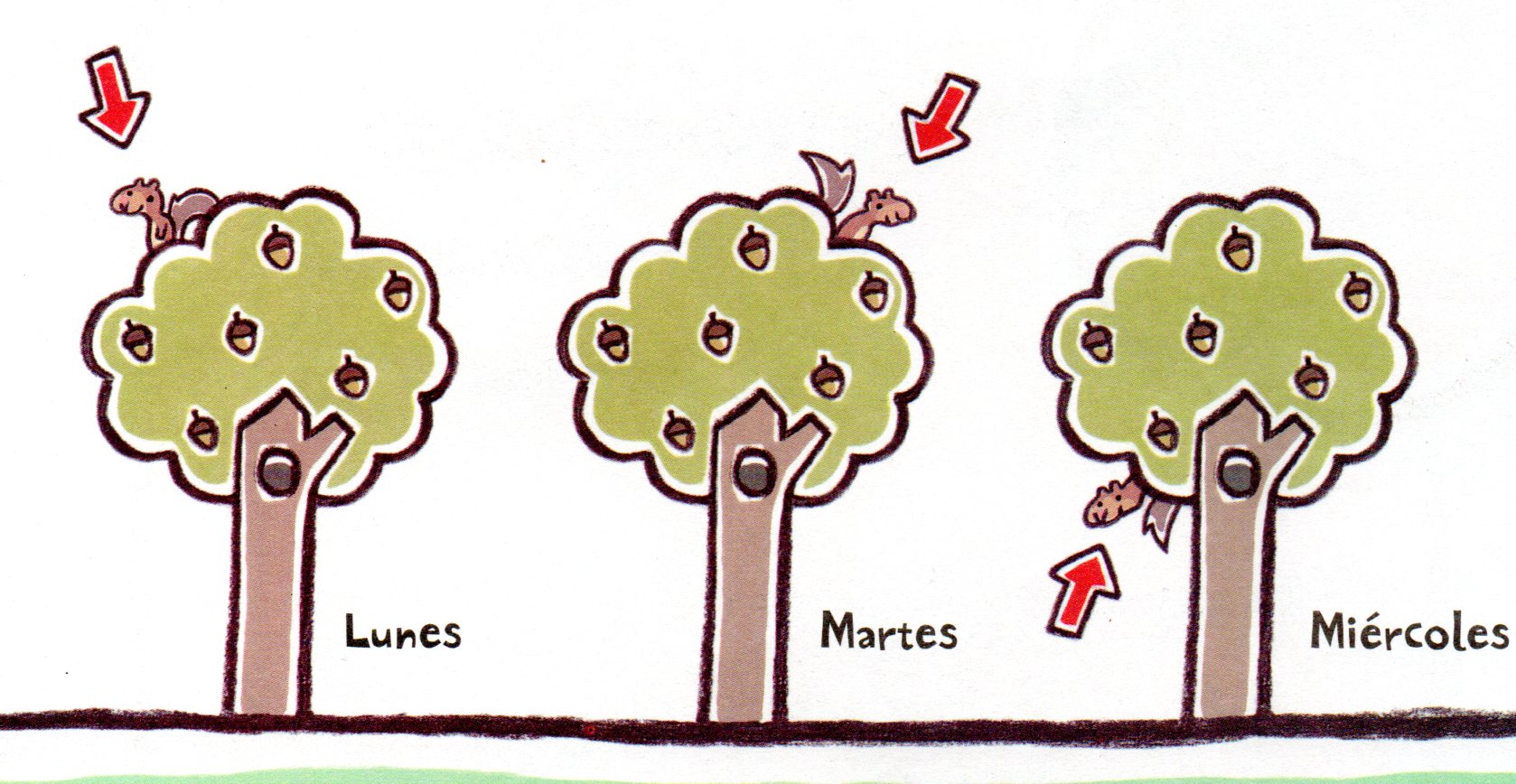 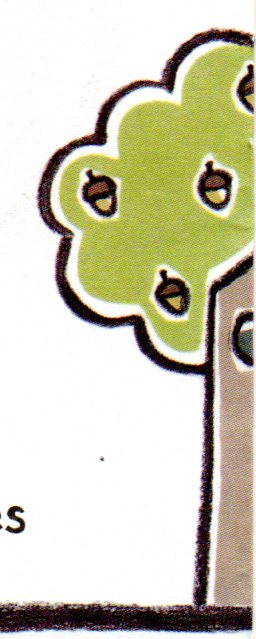 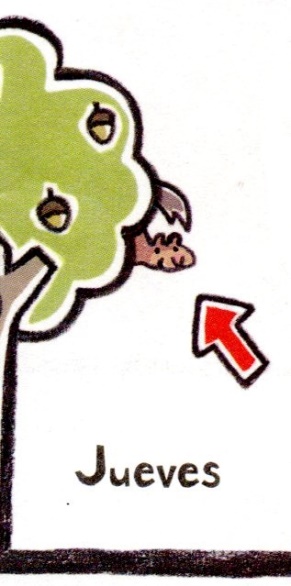 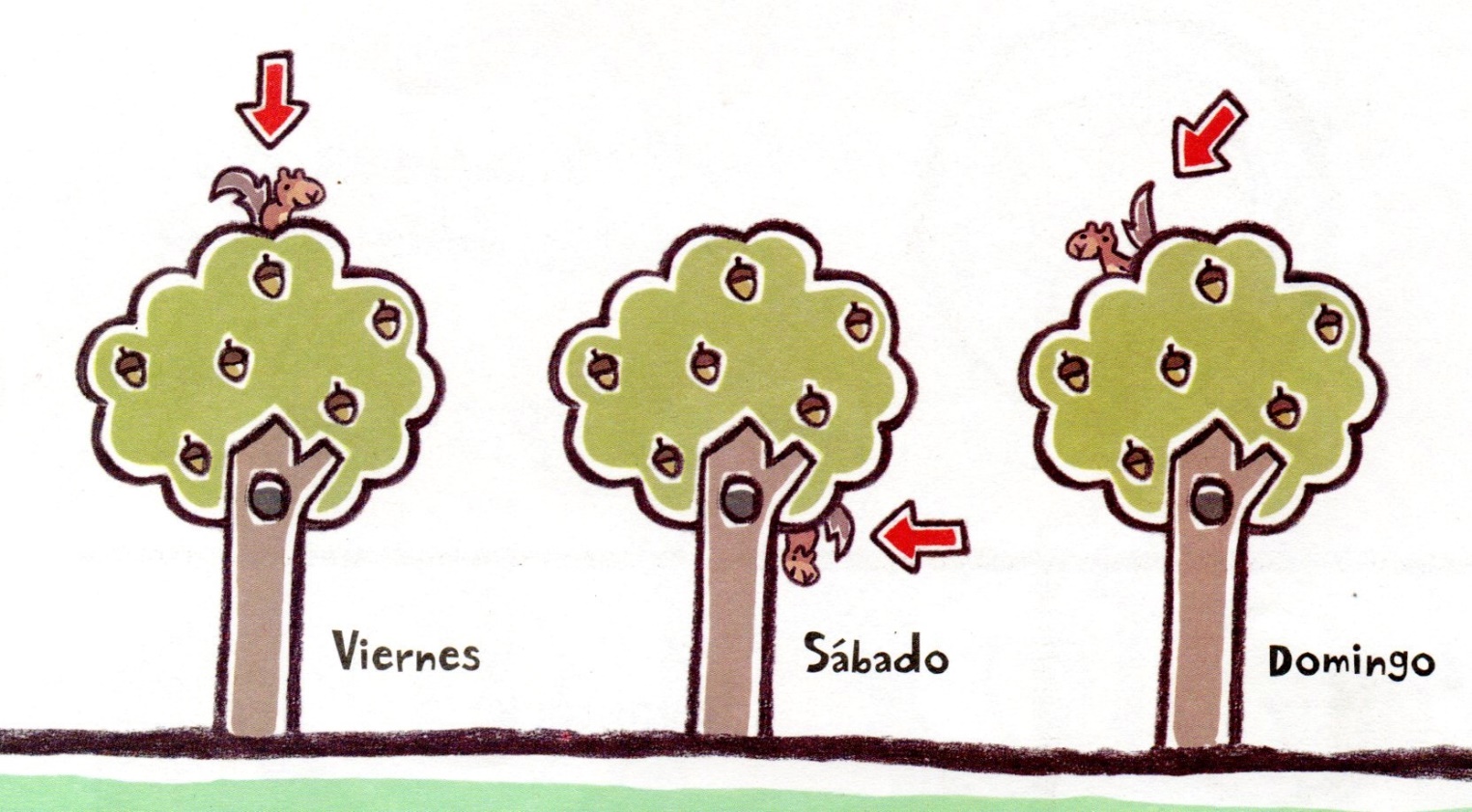 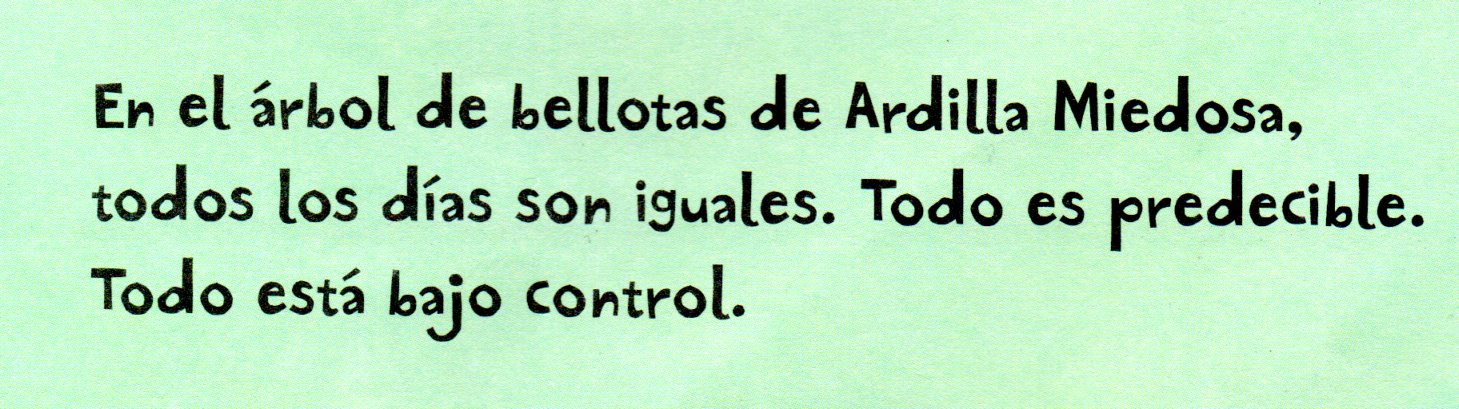 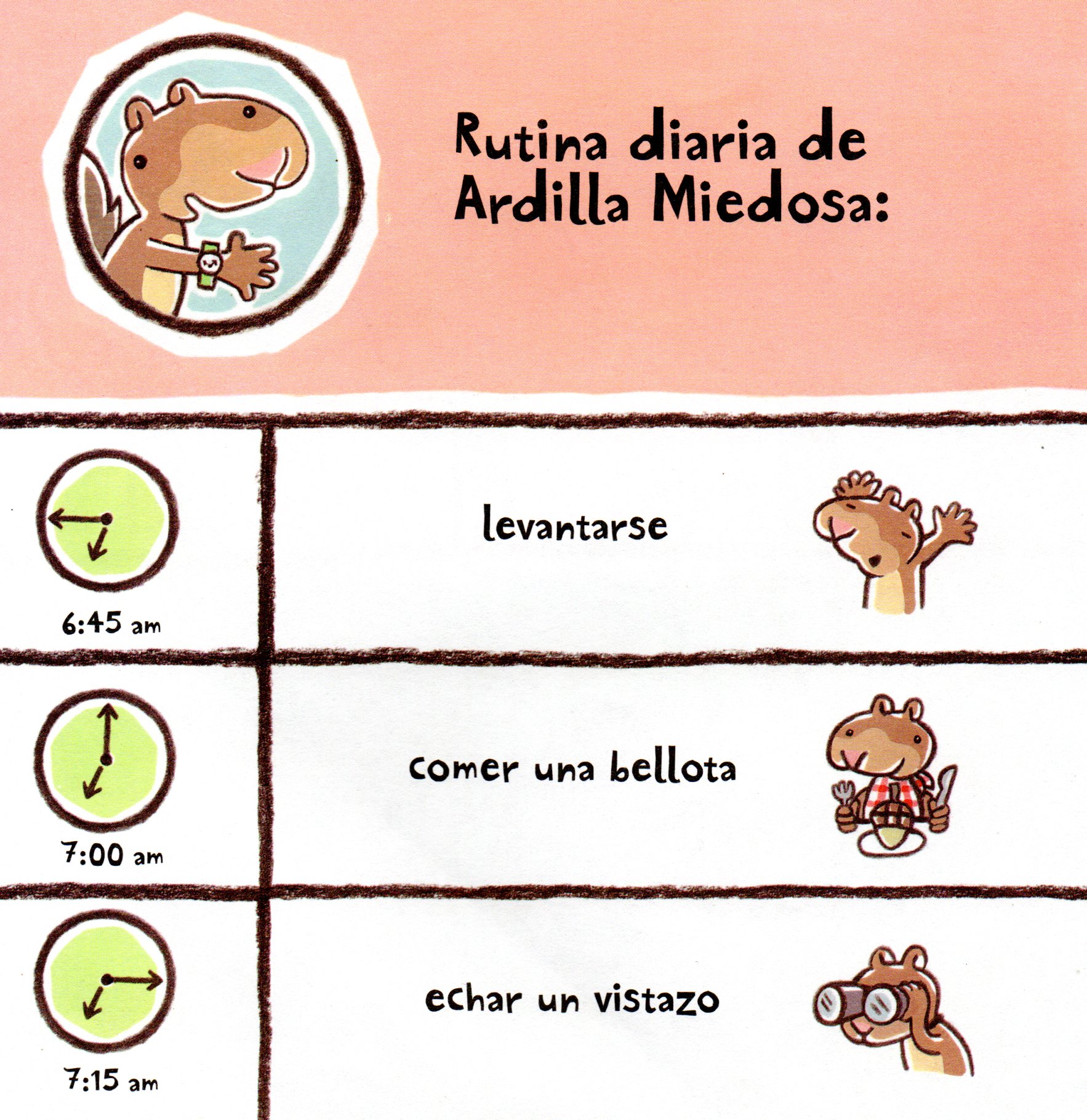 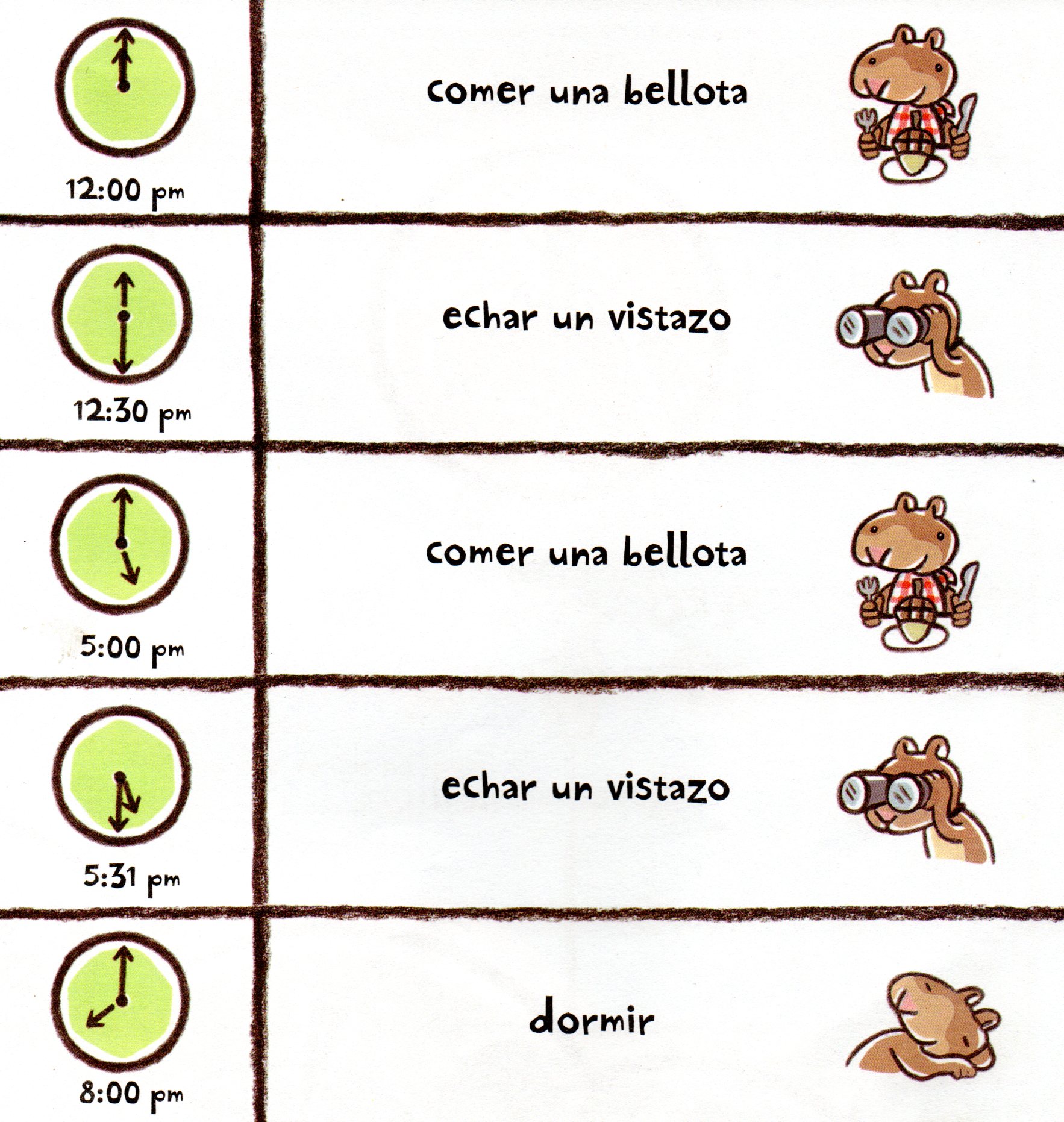 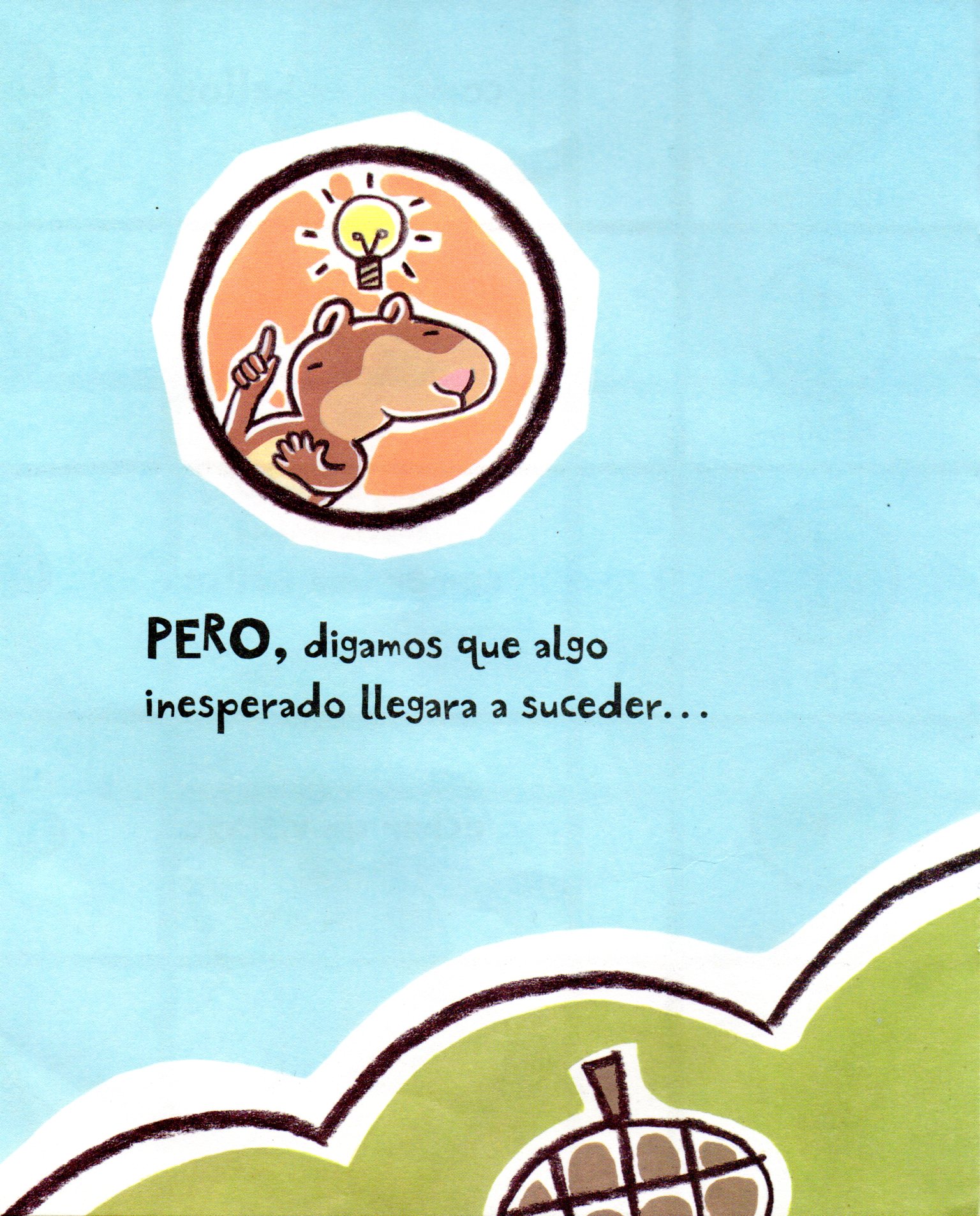 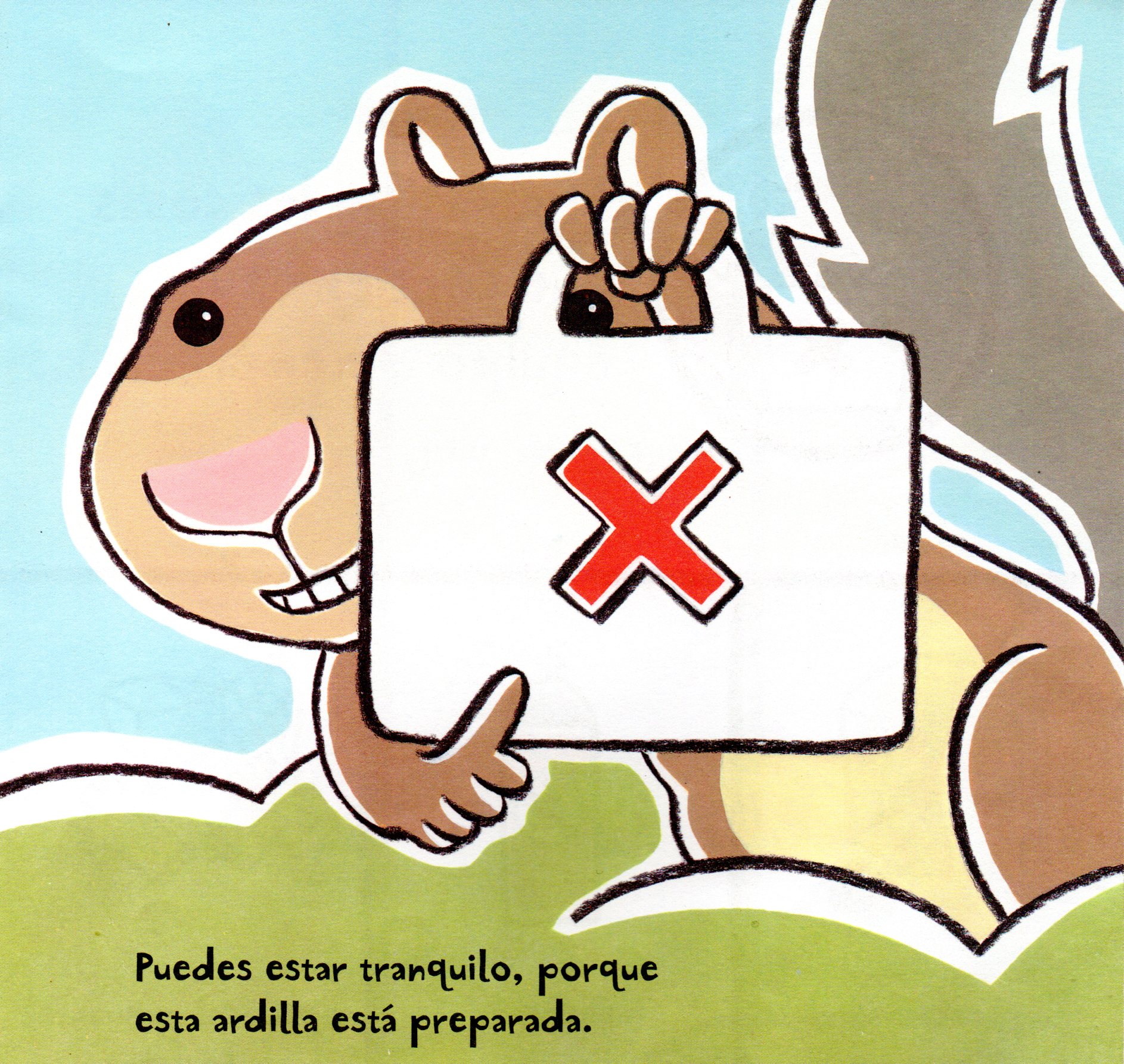 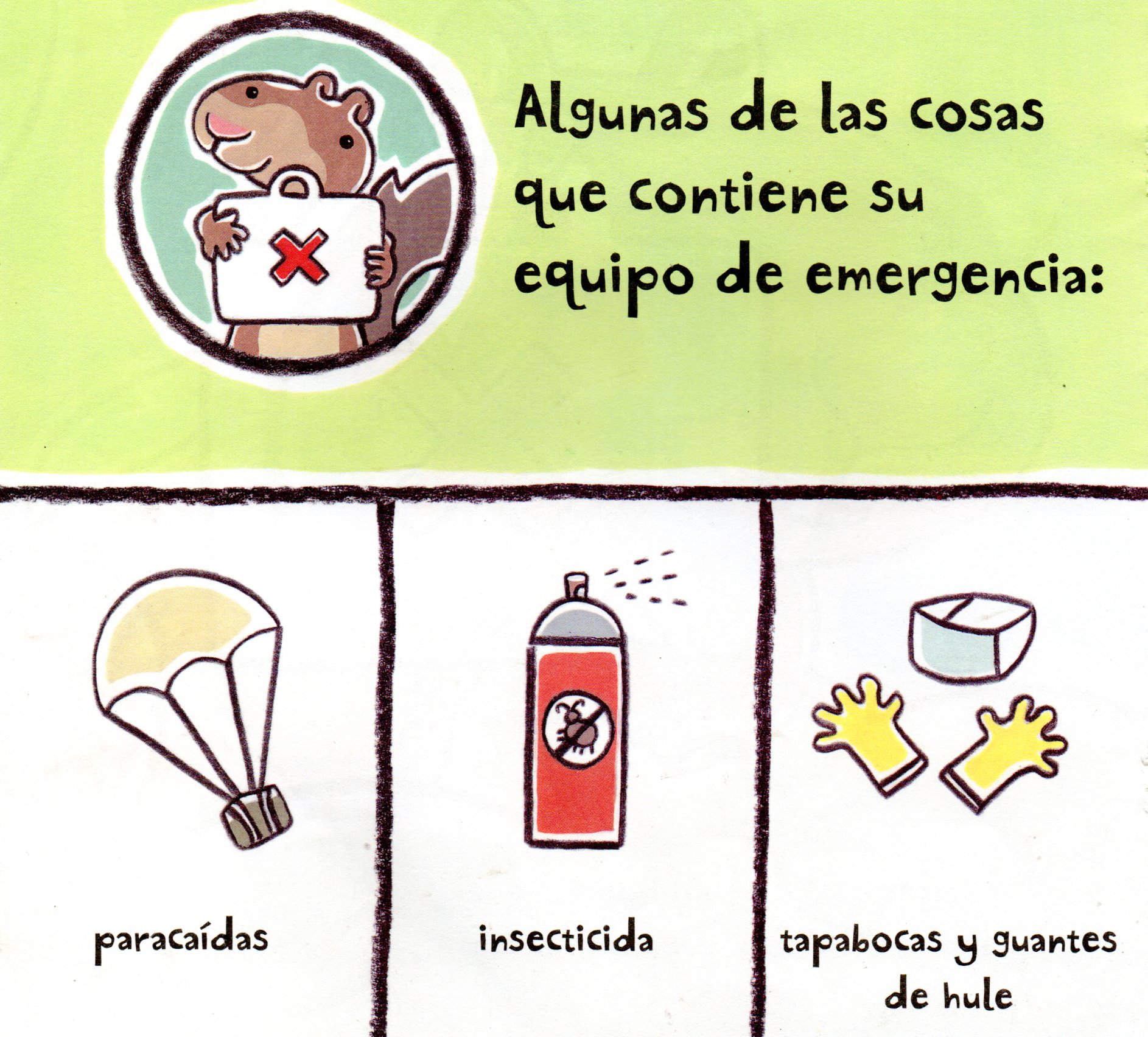 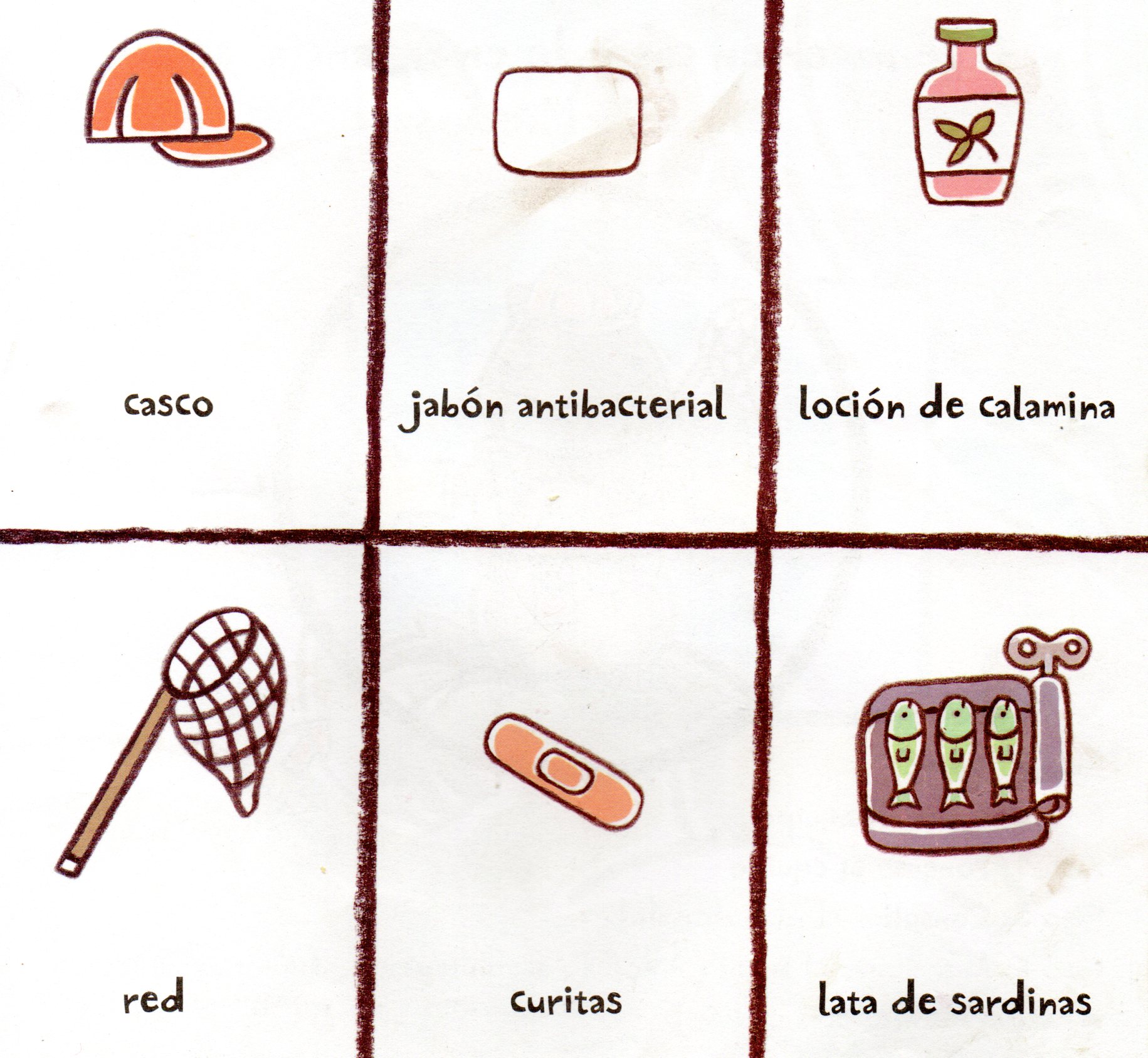 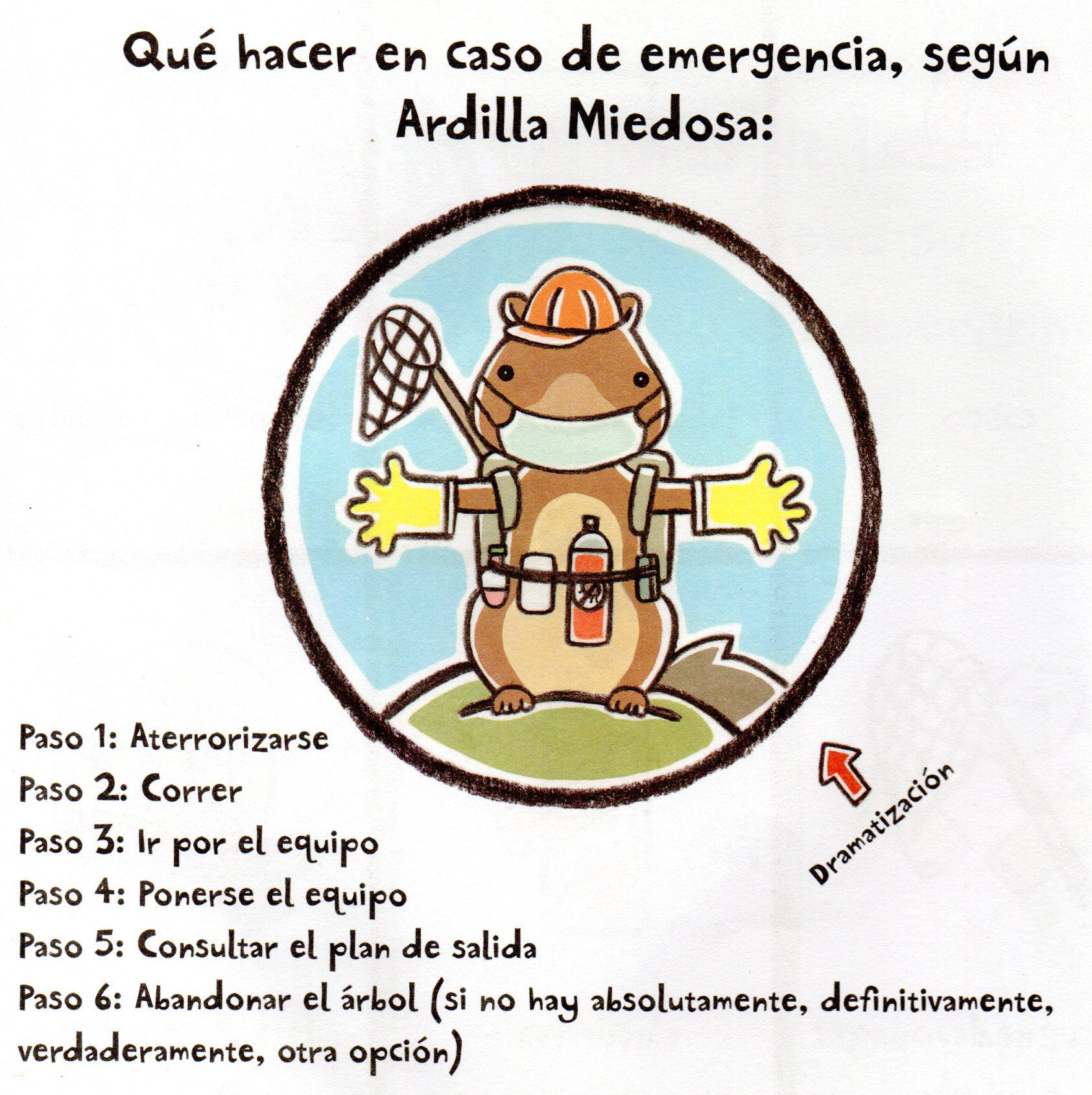 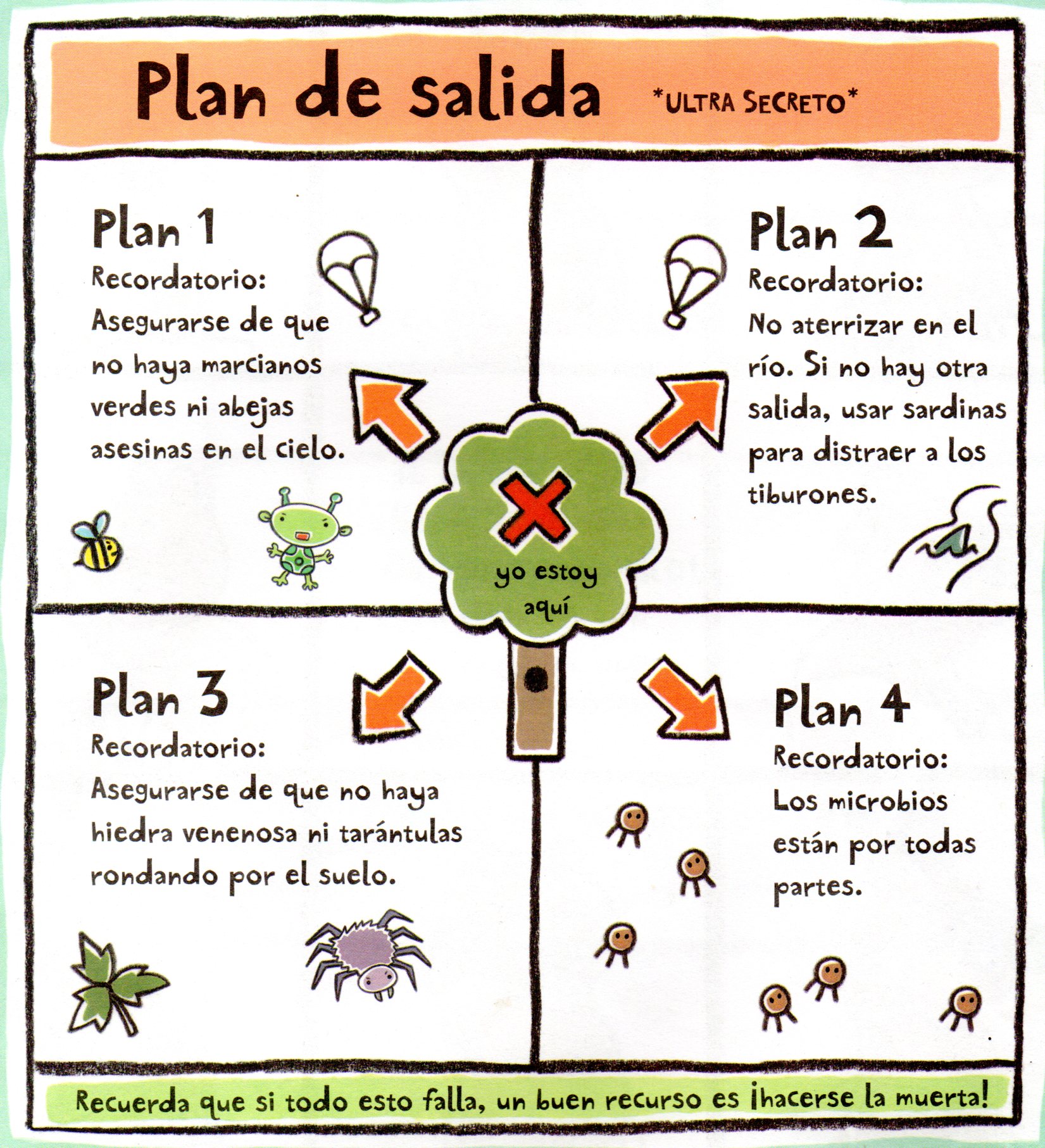 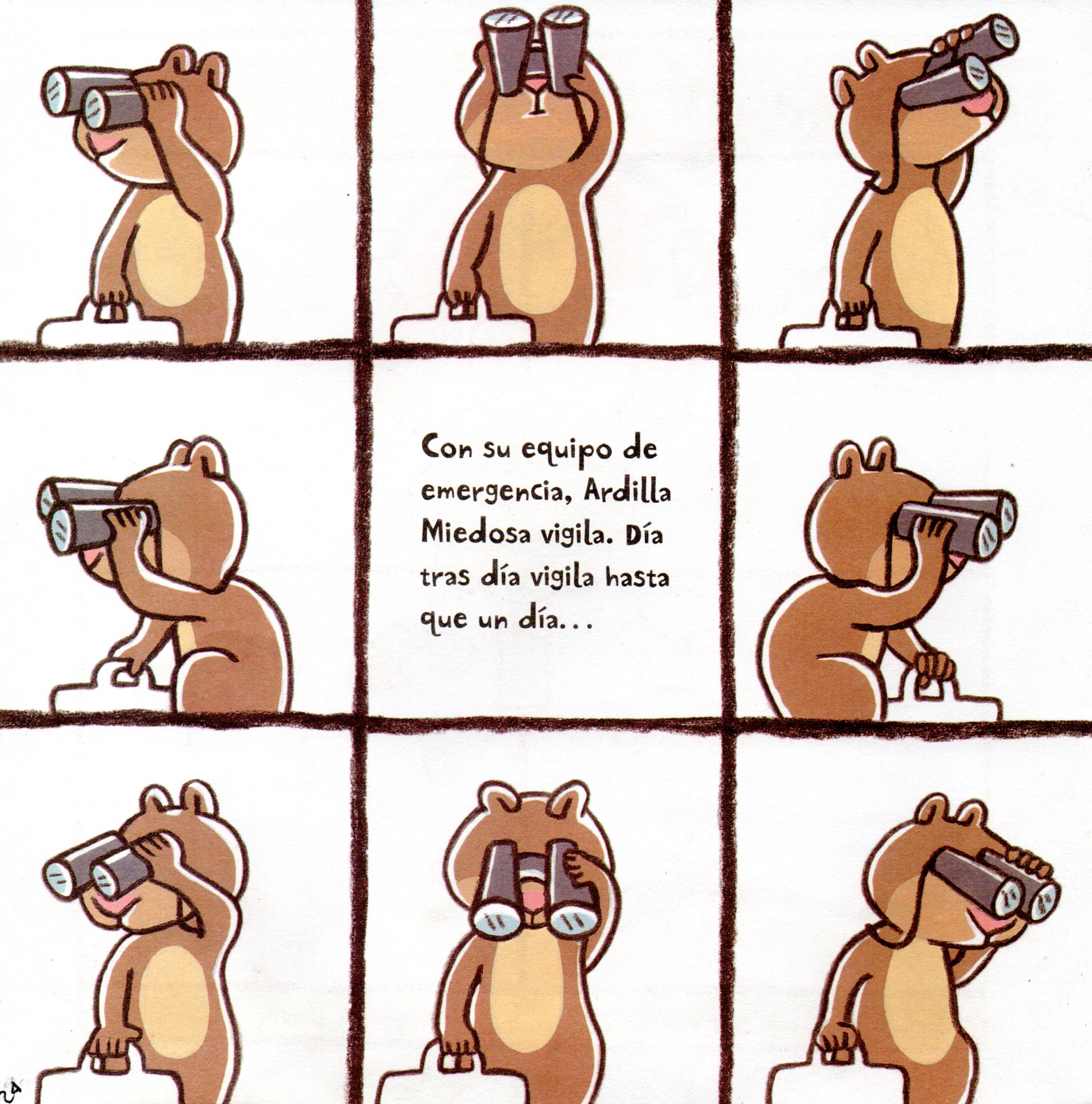 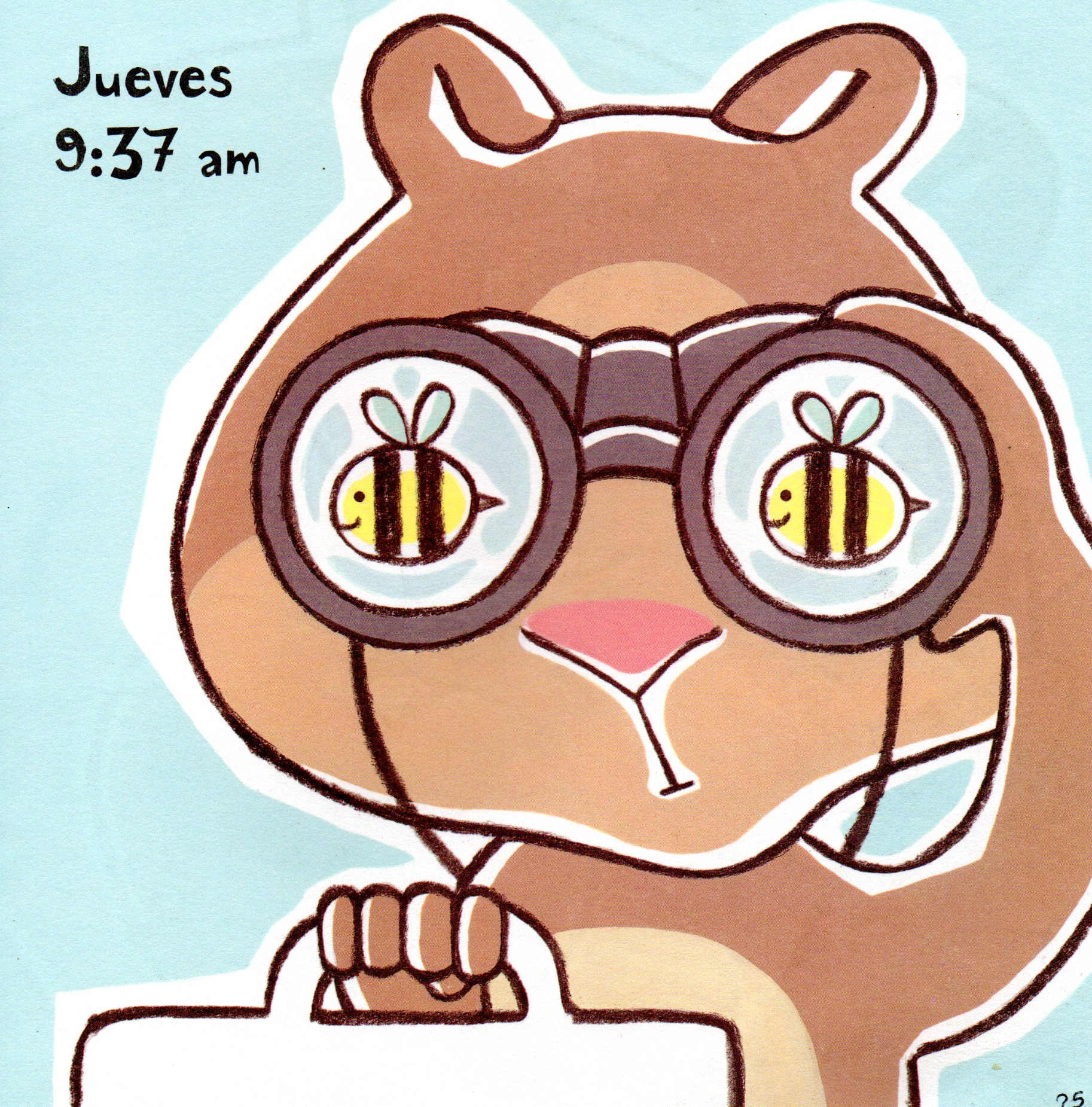 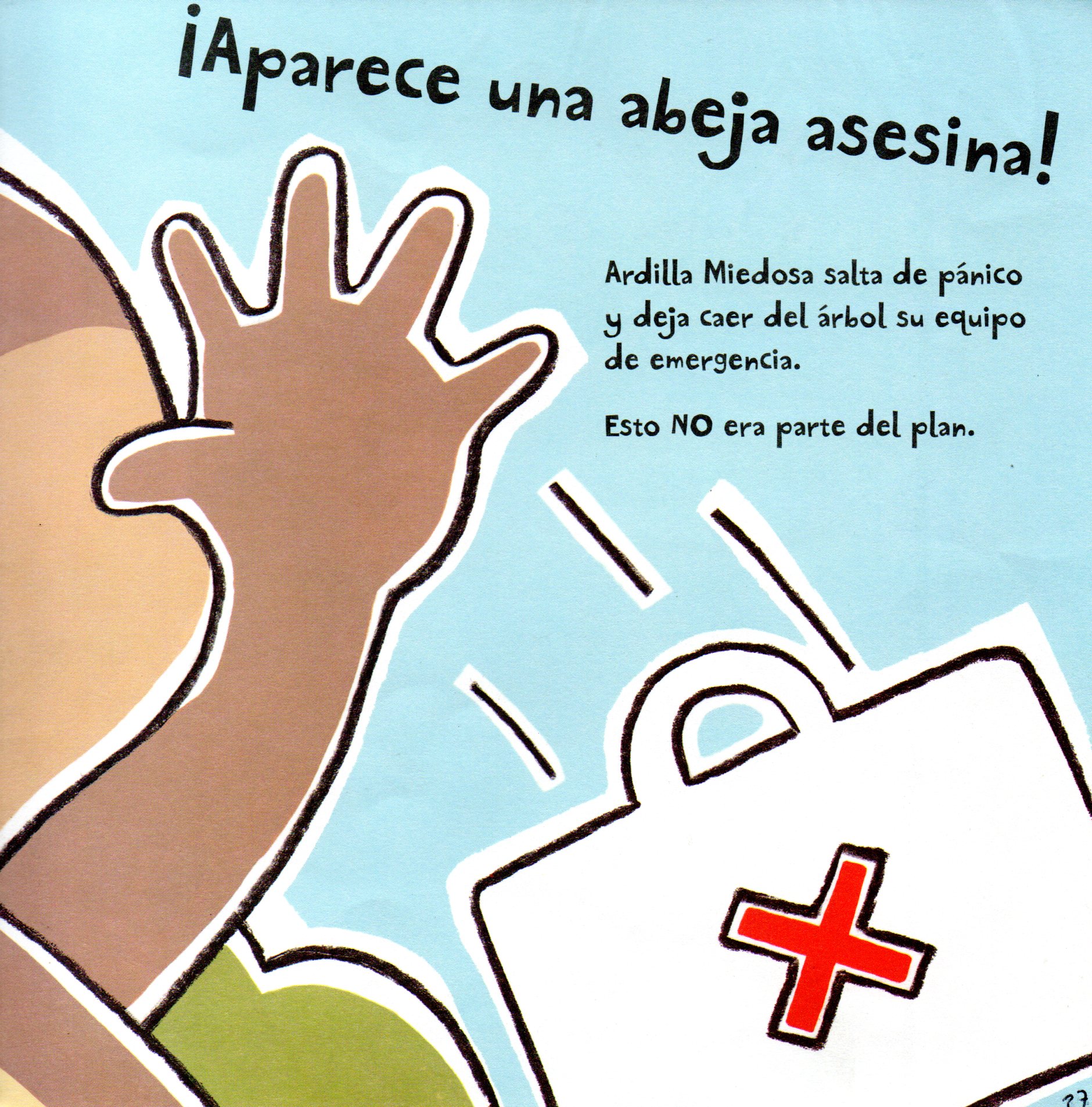 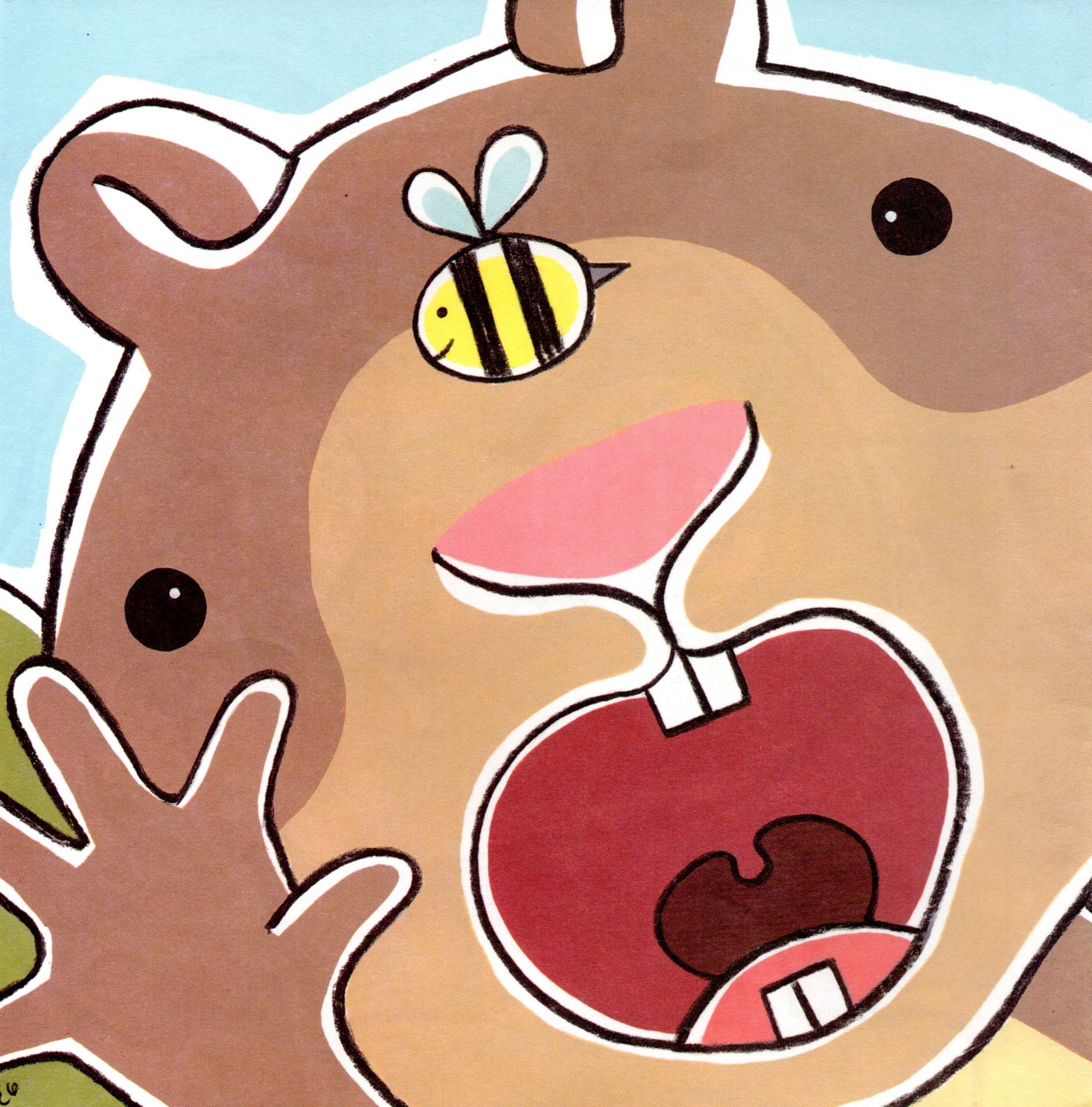 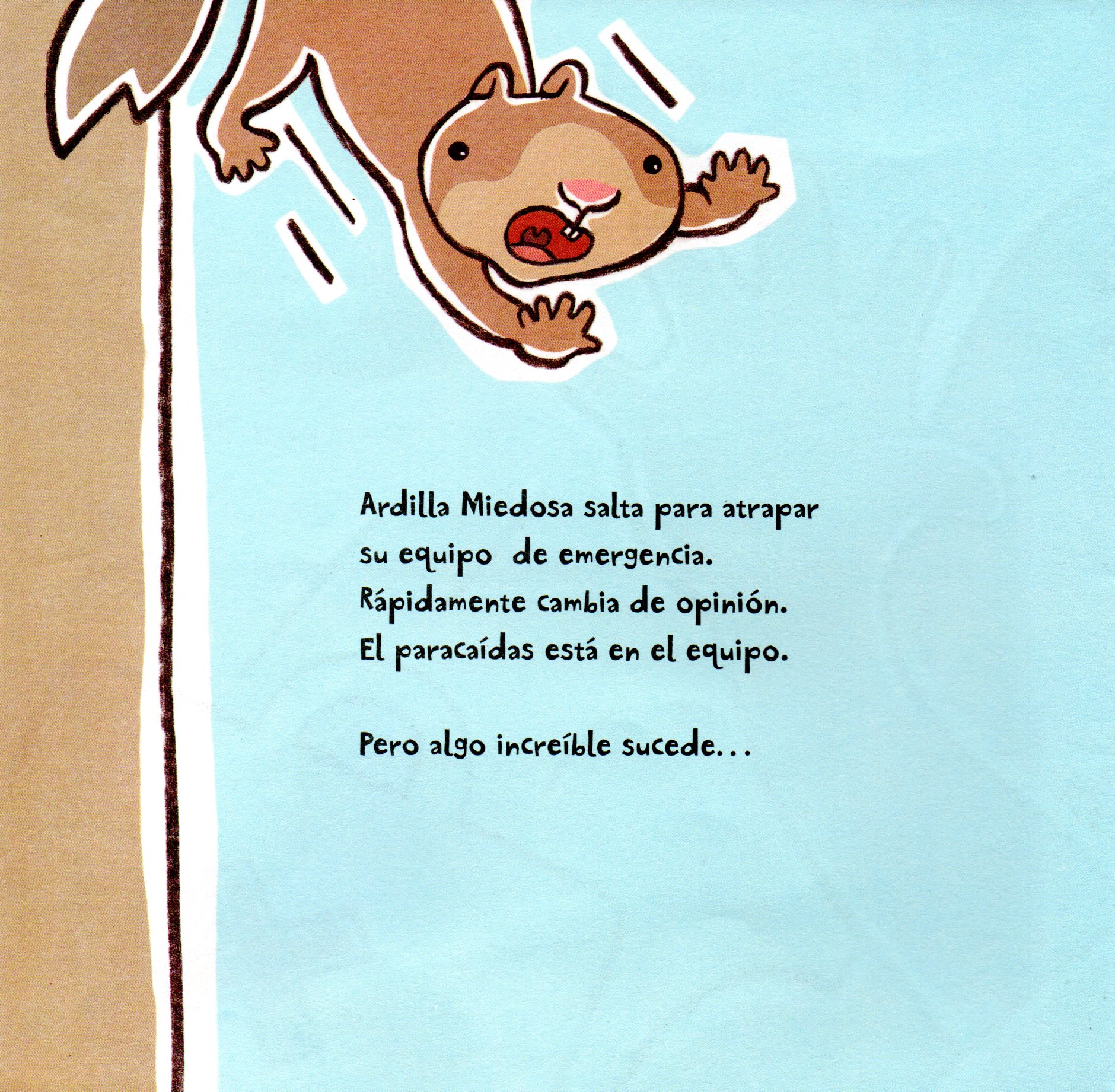 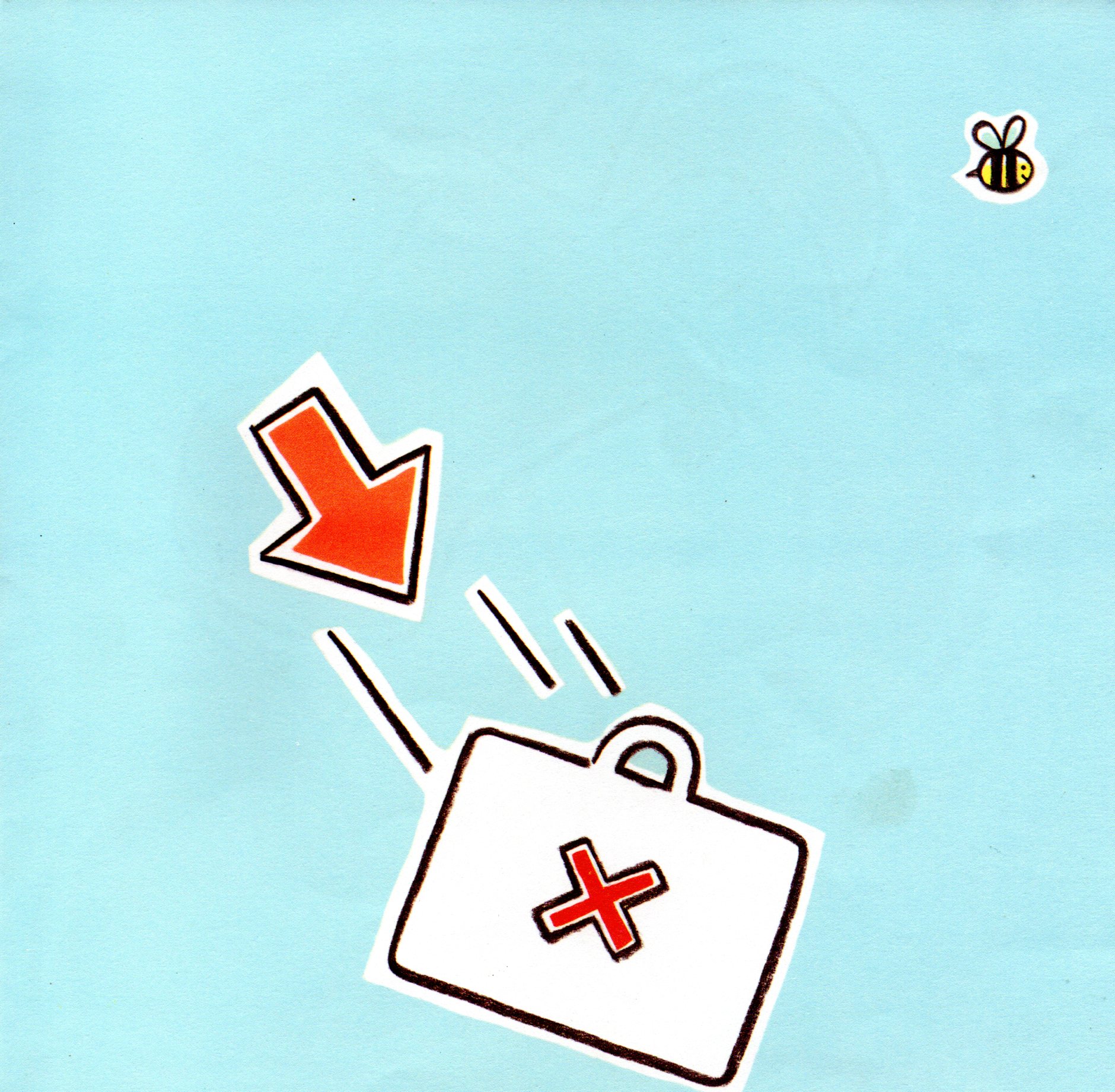 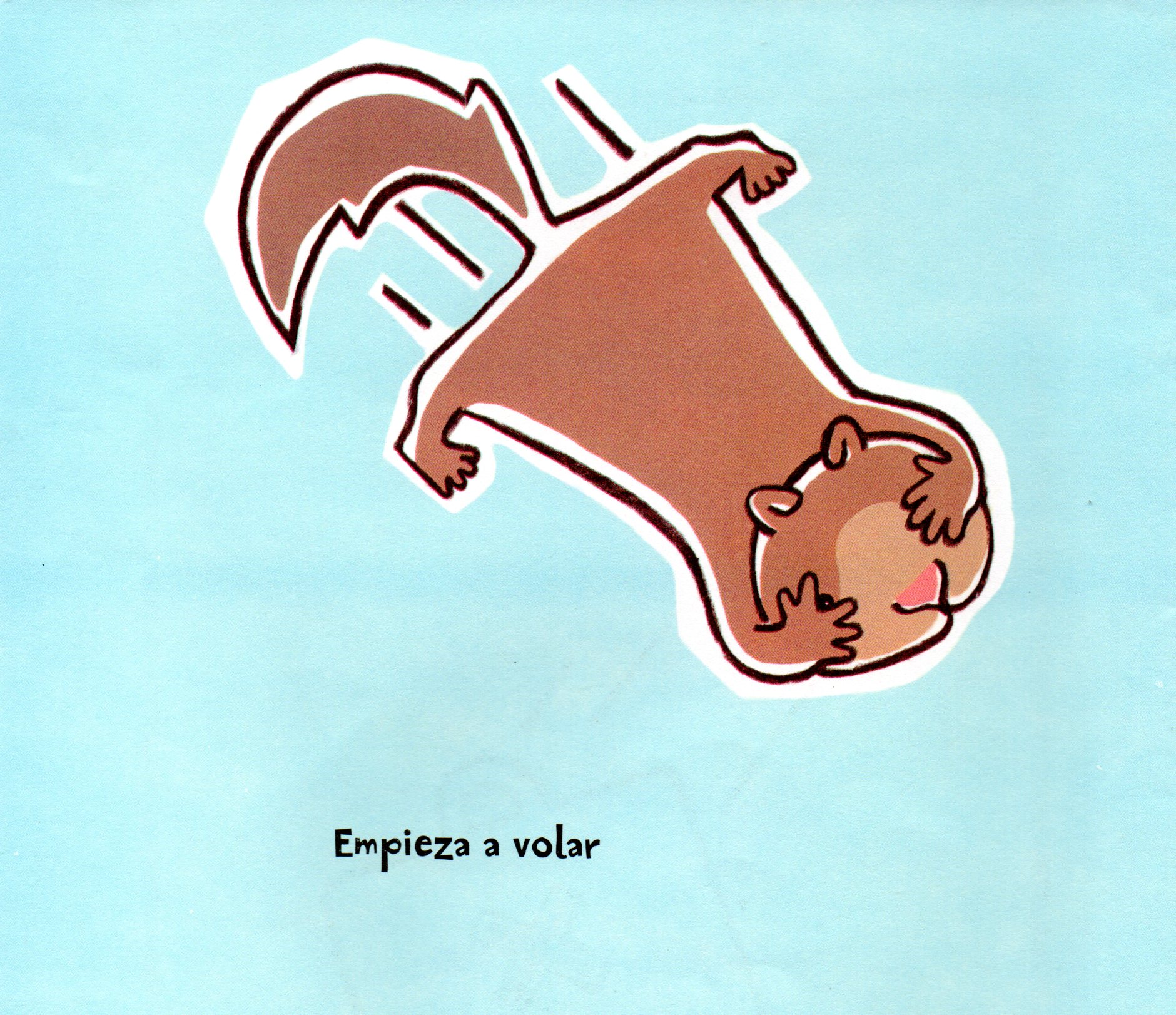 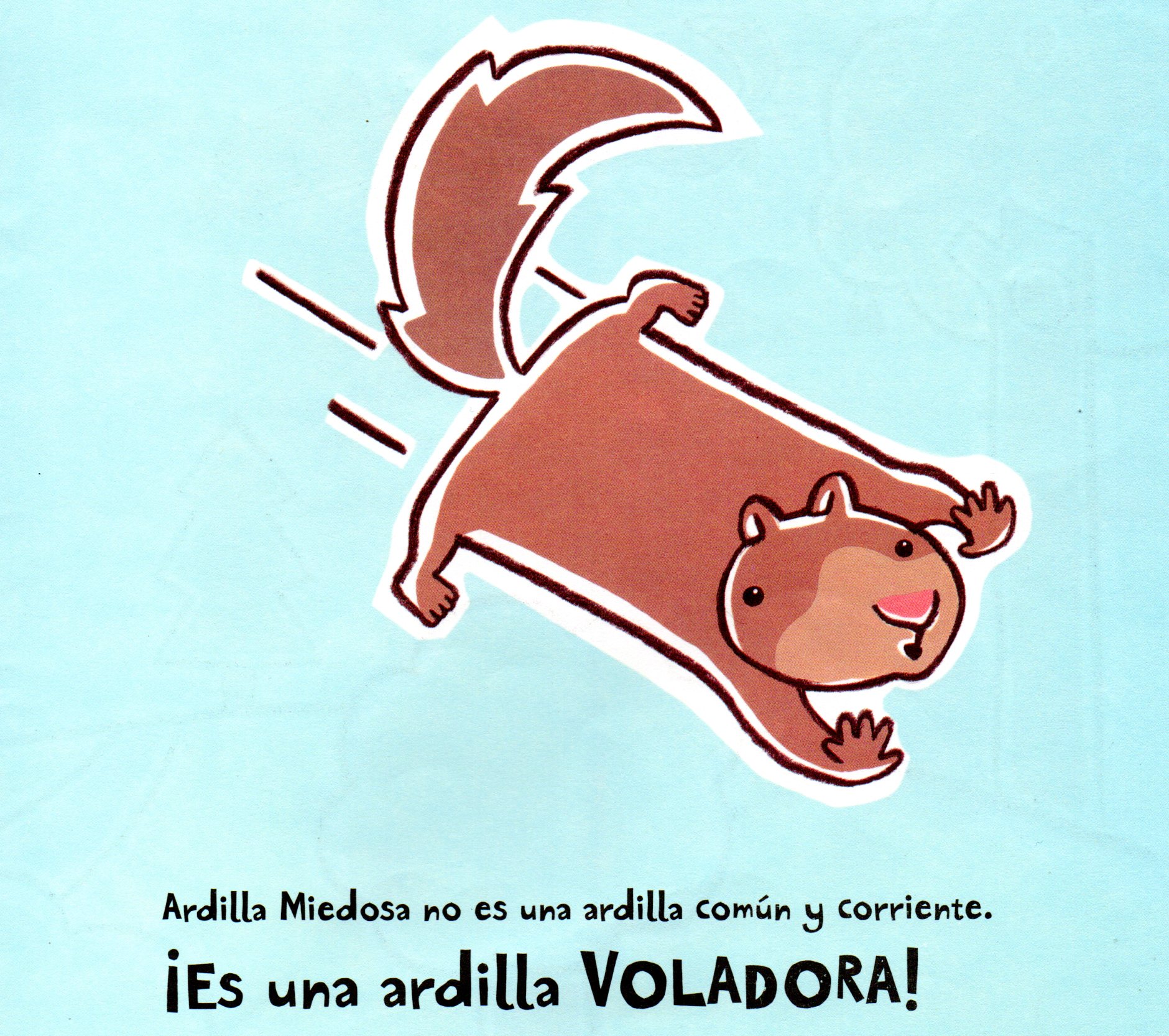 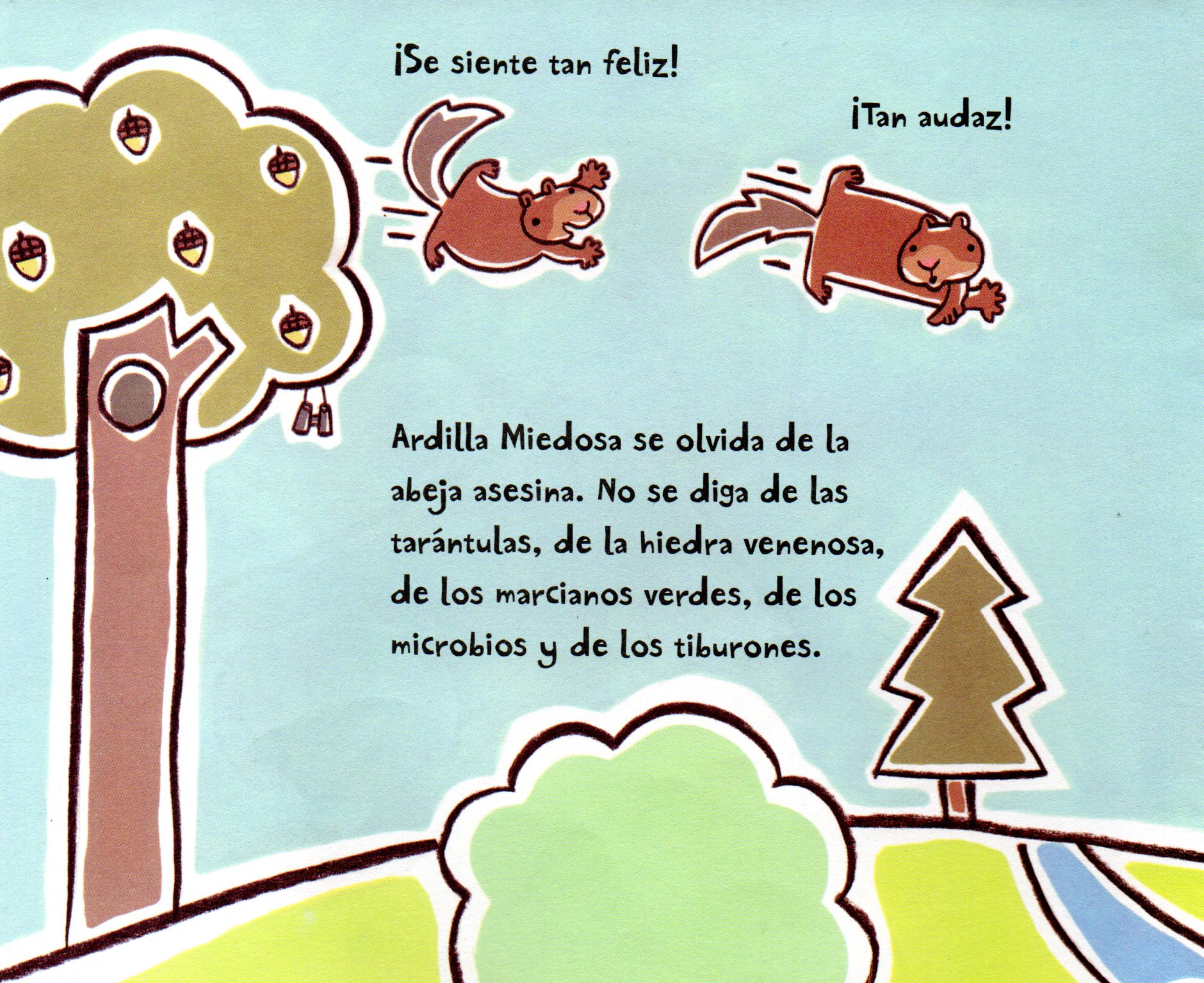 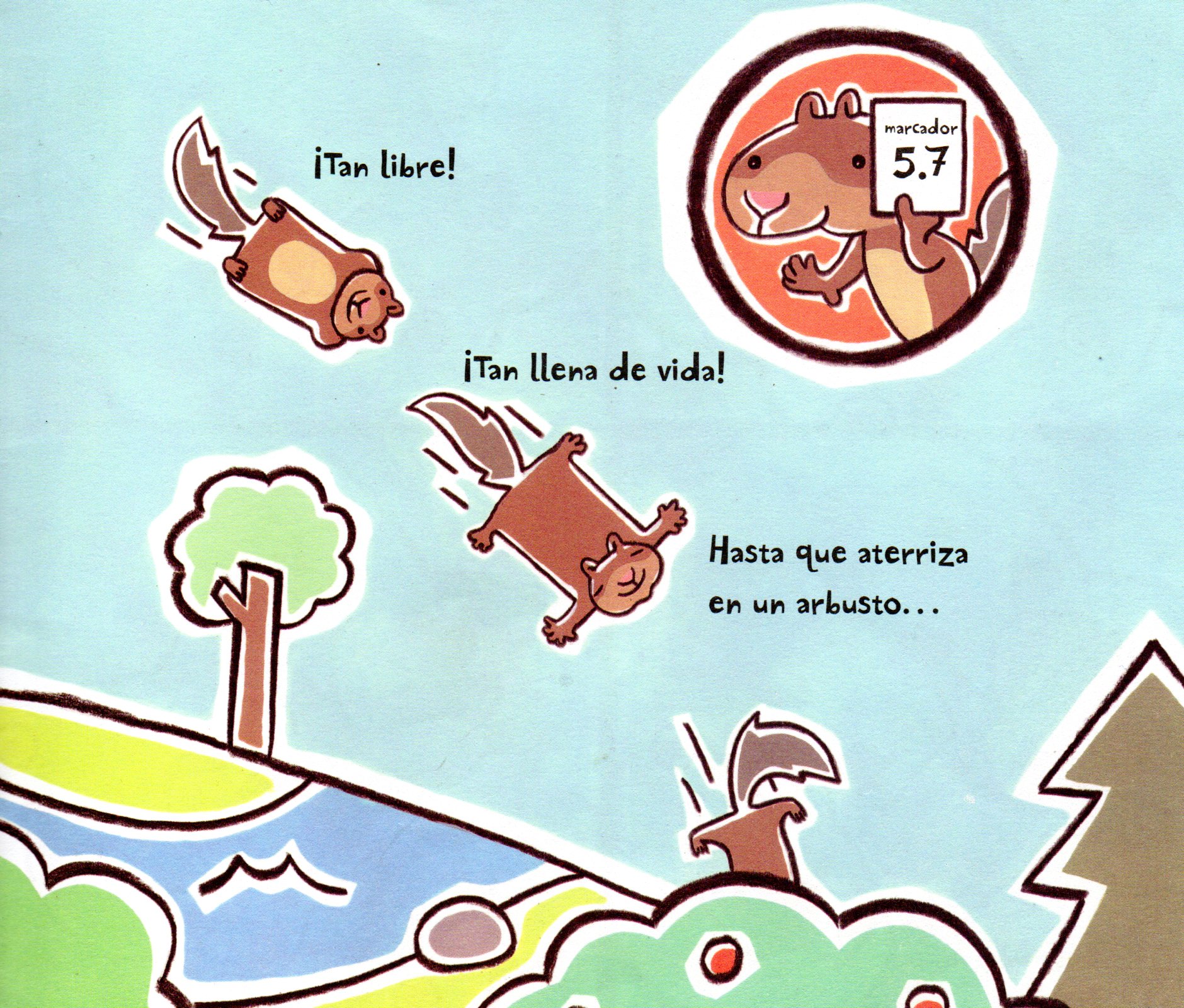 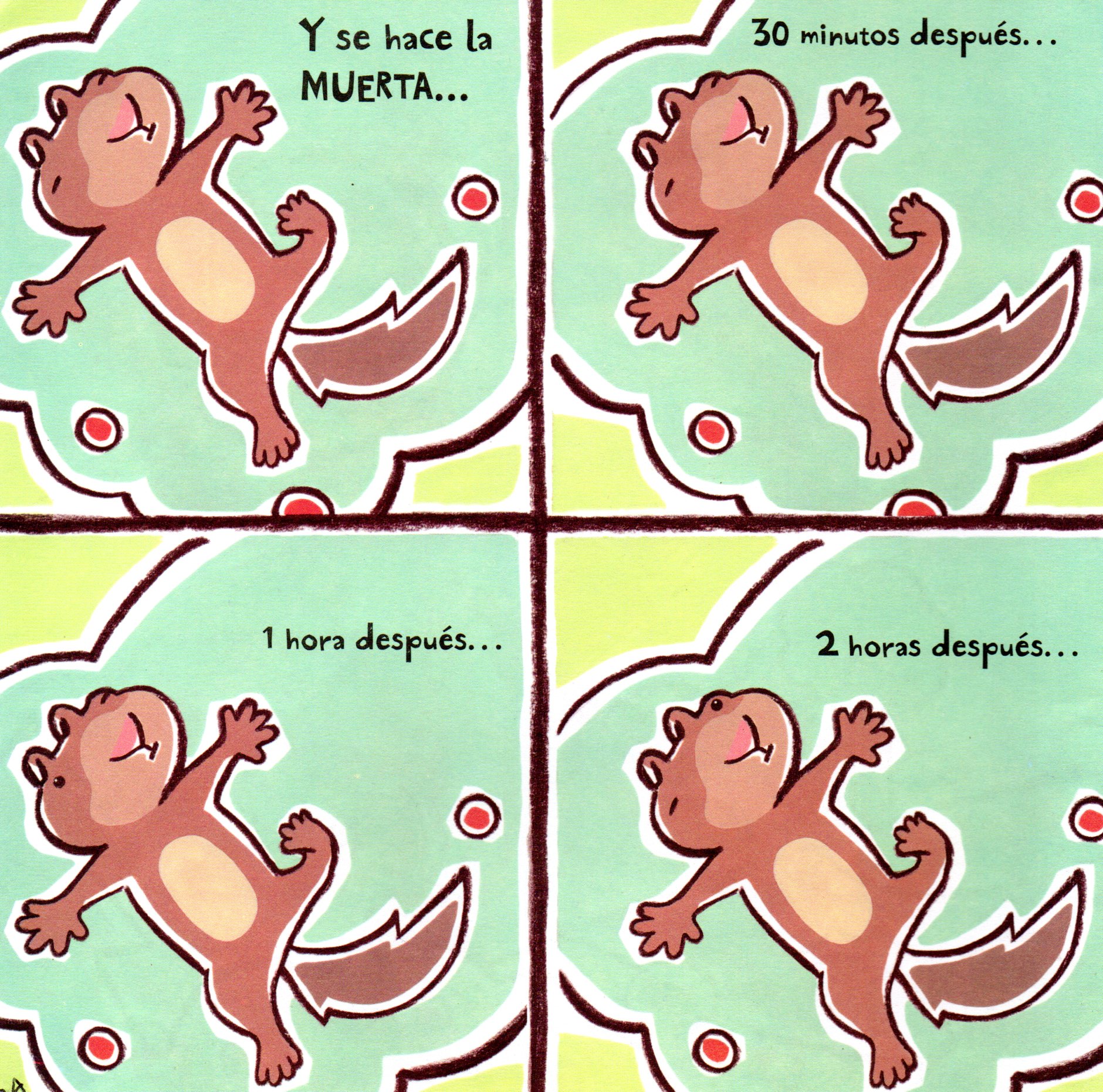 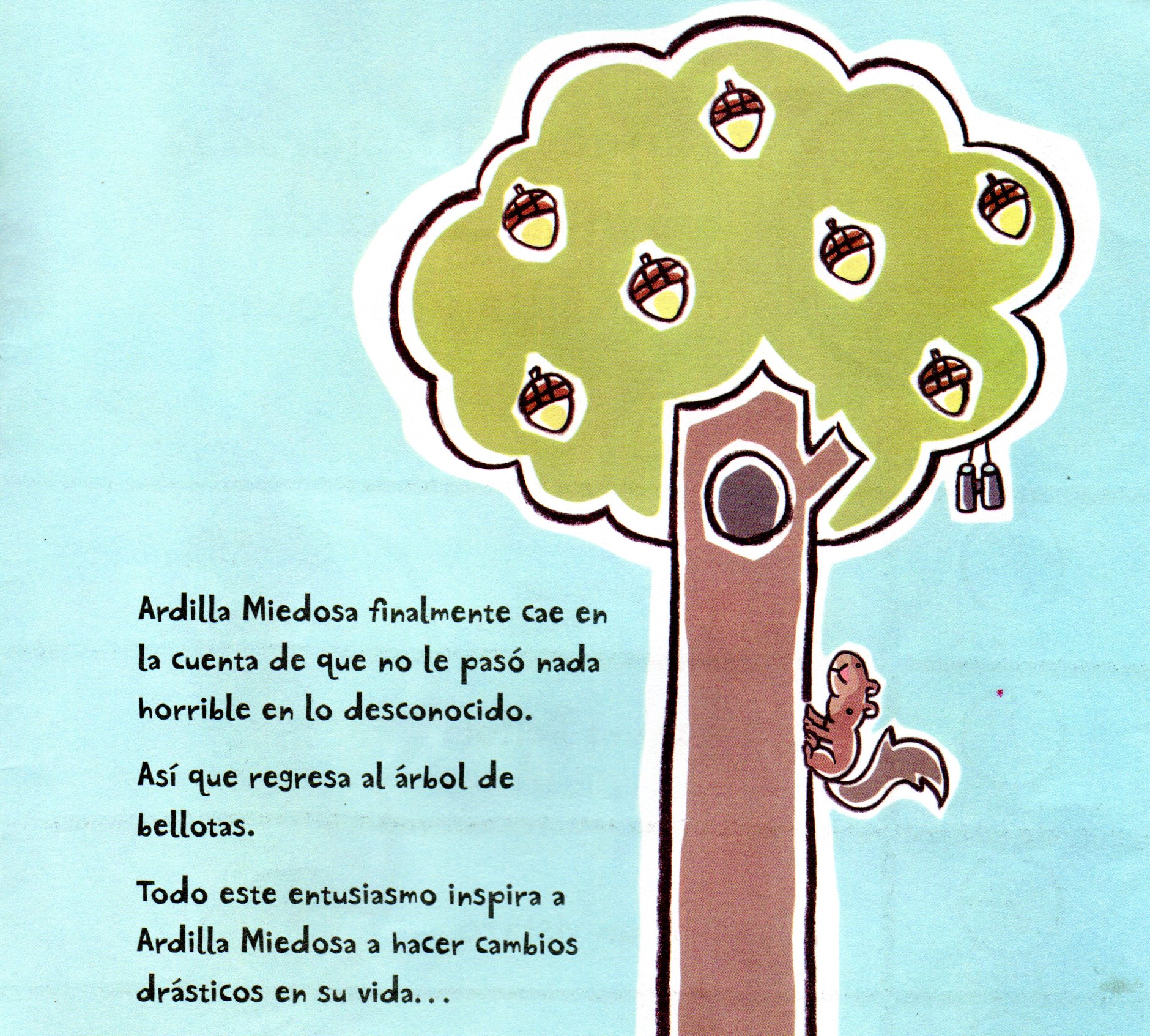 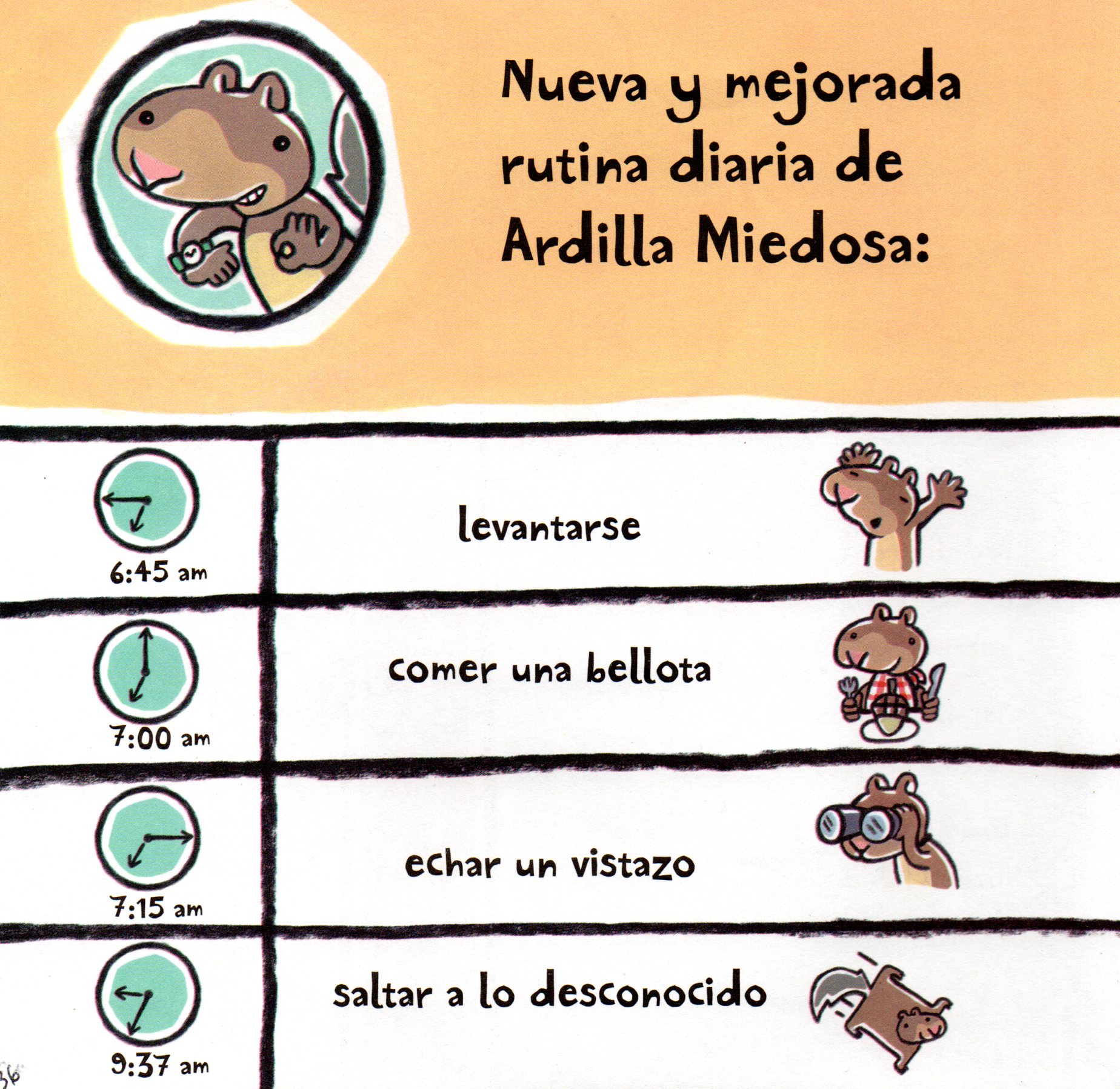 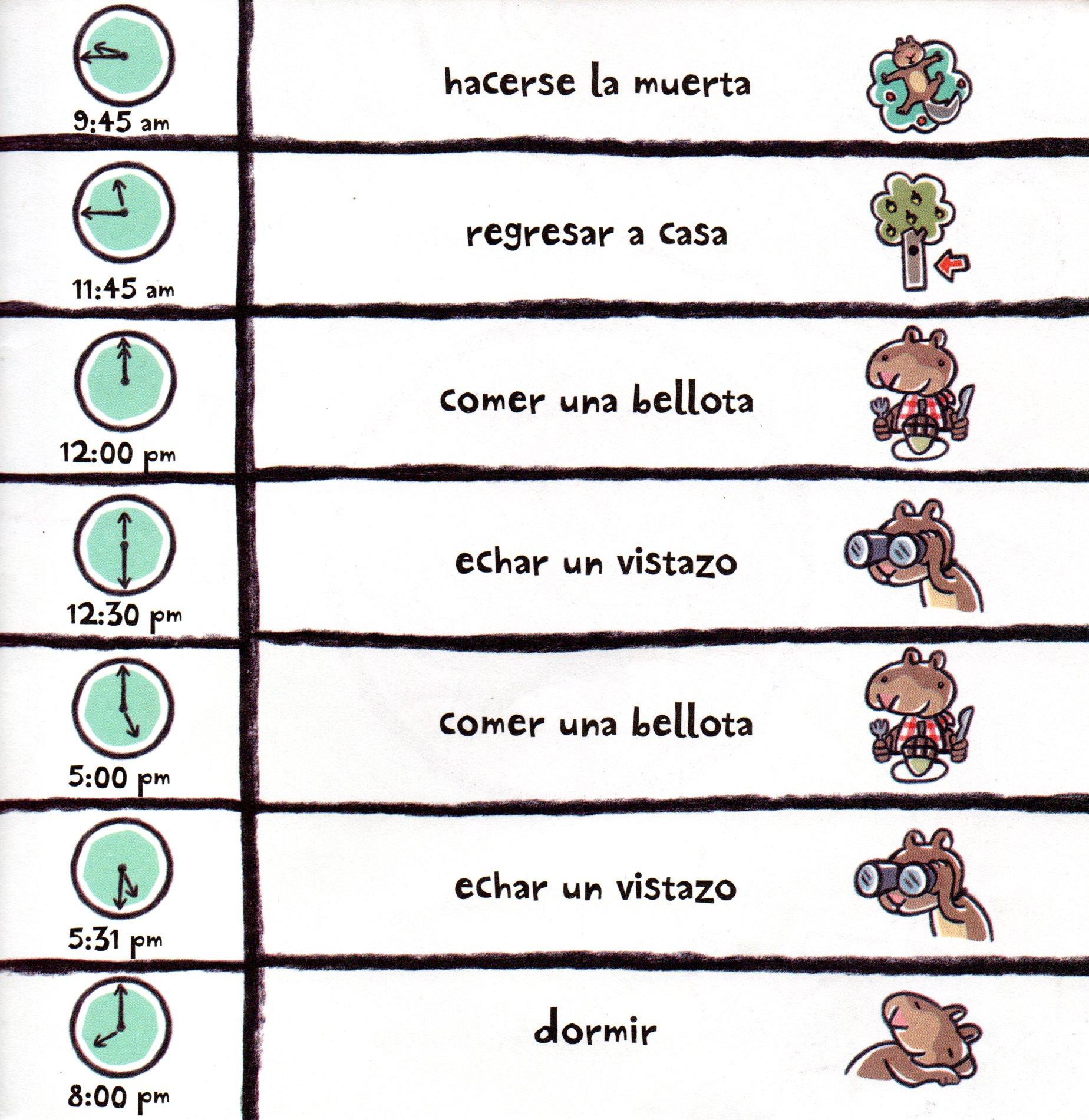 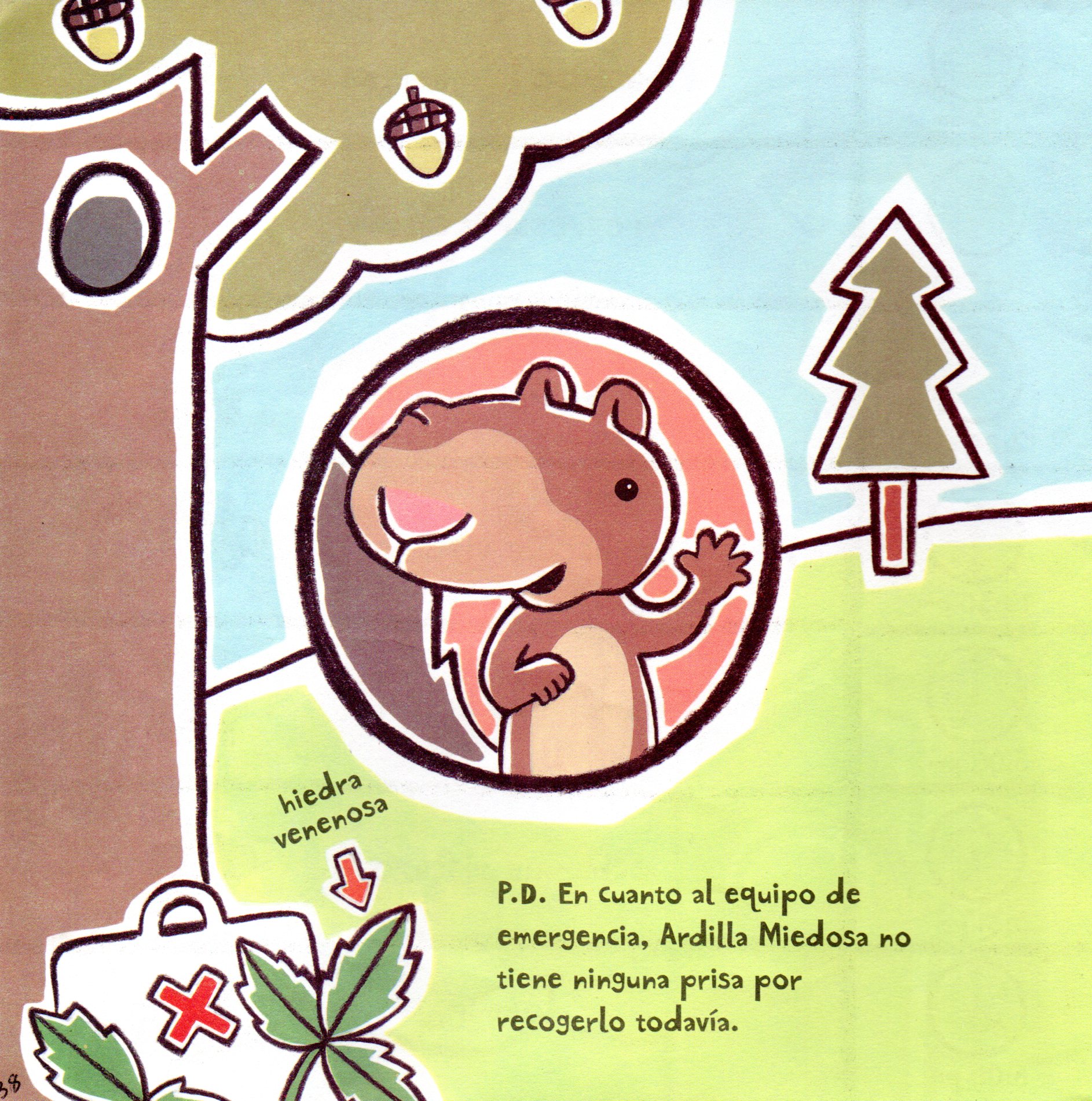 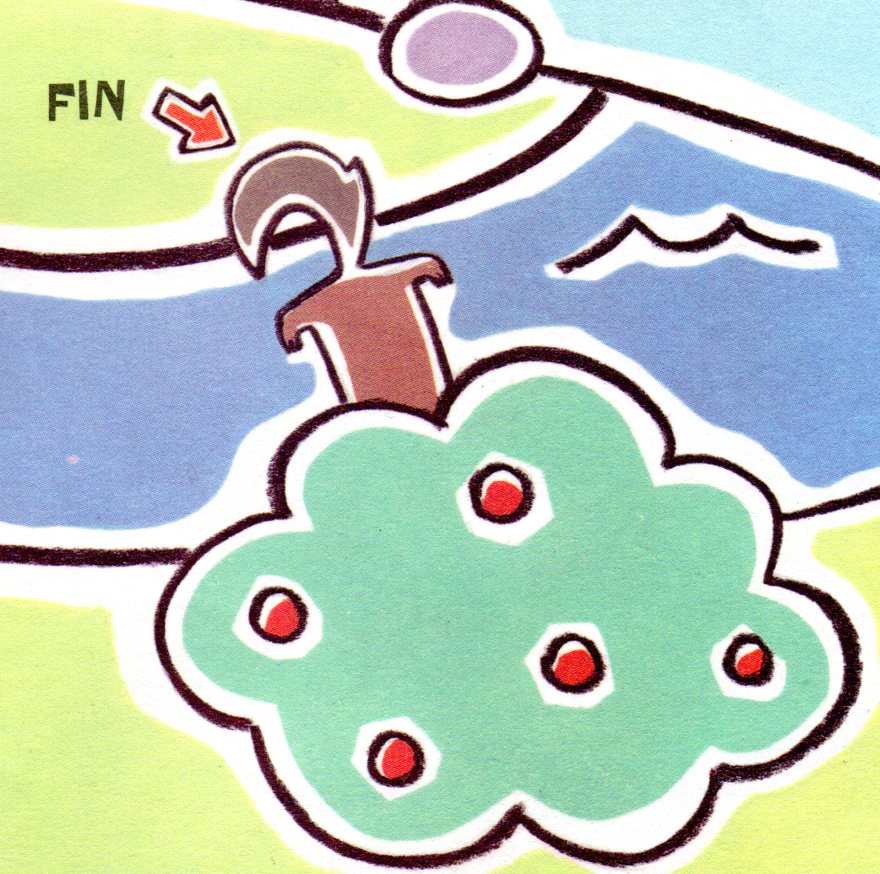 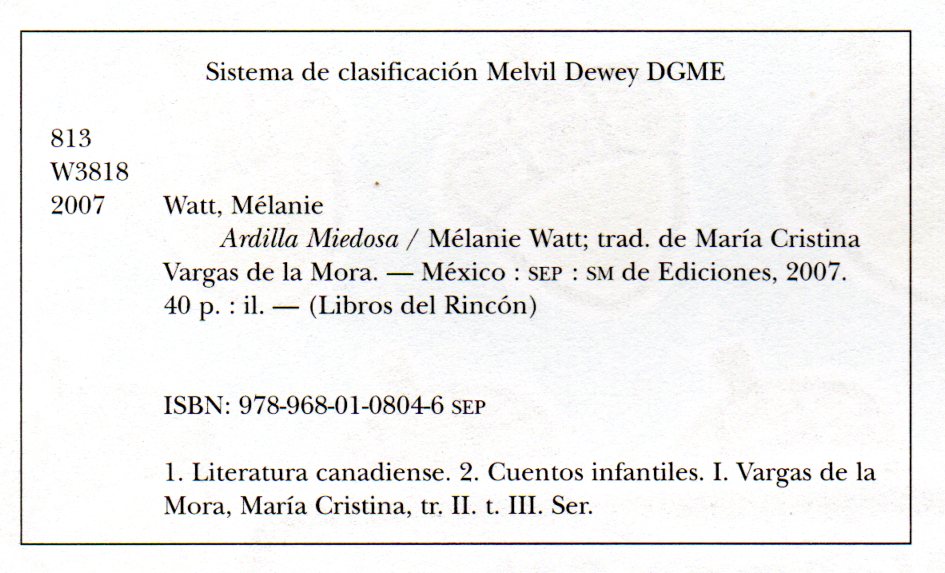 Cortesía de:
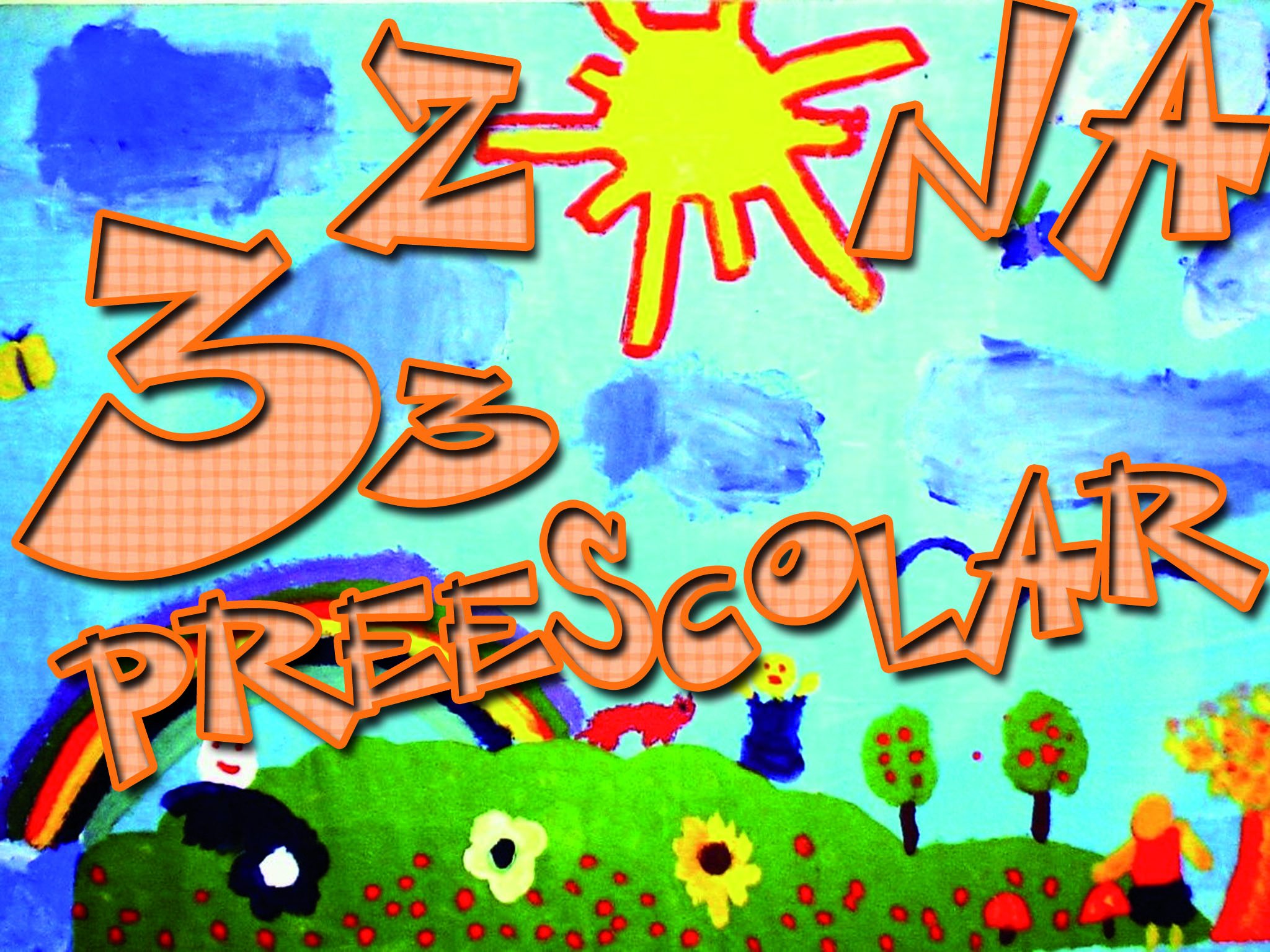